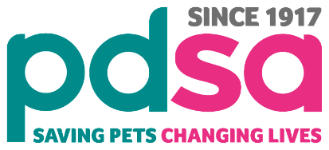 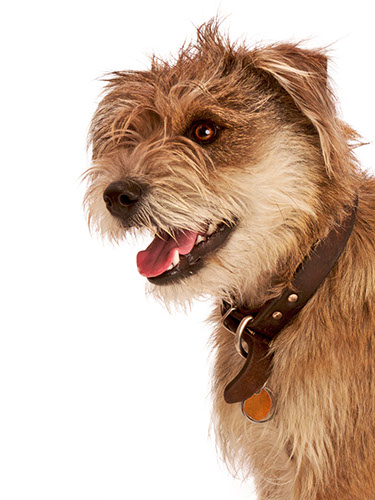 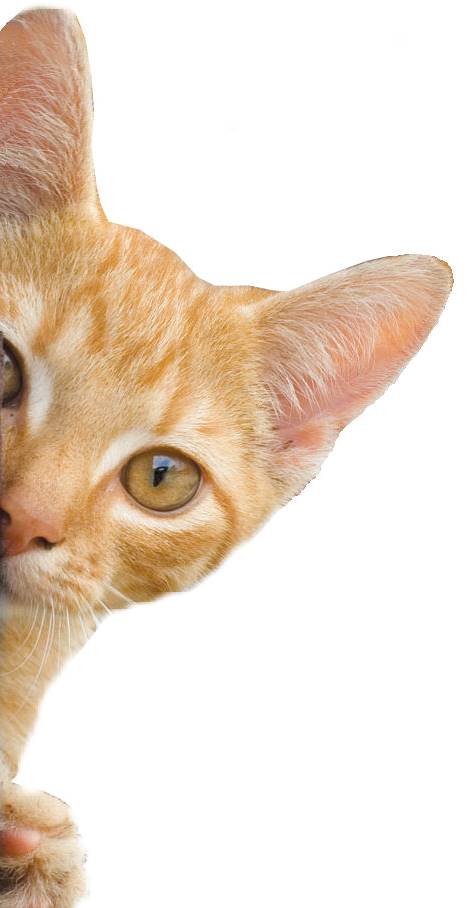 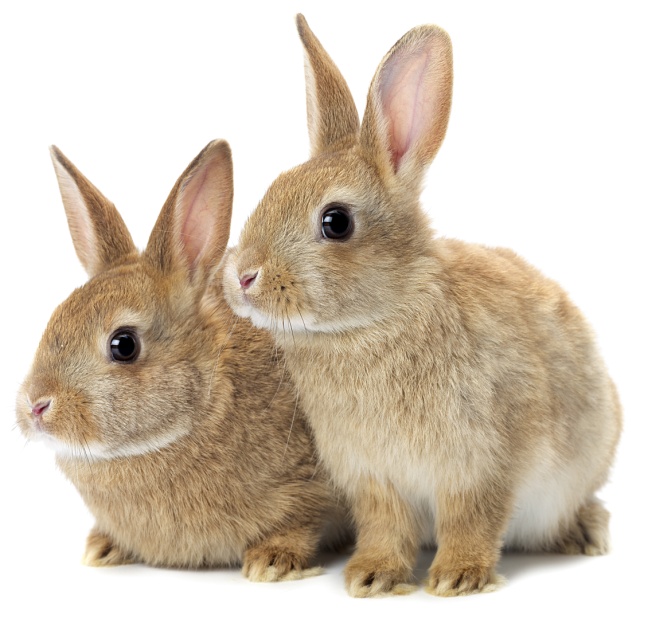 Body Parts
[Speaker Notes: Share:
Introduce the session and PDSA. 
Tell children that PDSA treat the sick and injured pets of people in need...
 Explain that PDSA is a special kind of vets, because they’re a charity. Discuss what a charity is and explain that PDSA looks after pets when owners can’t afford vet treatment.

Ask:

If they think it’s important to help sick and injured animals to get better?

 What would happen to all the sick and injured pets PDSA treat if they   weren’t around?

Share:

. 
Tell them that today, you’re all going to learn about what pets need to be healthy and happy and also about some of the pets that PDSA has helped in their Pet Hospitals.]
Can you tell what animal is shown just by looking at the close up?
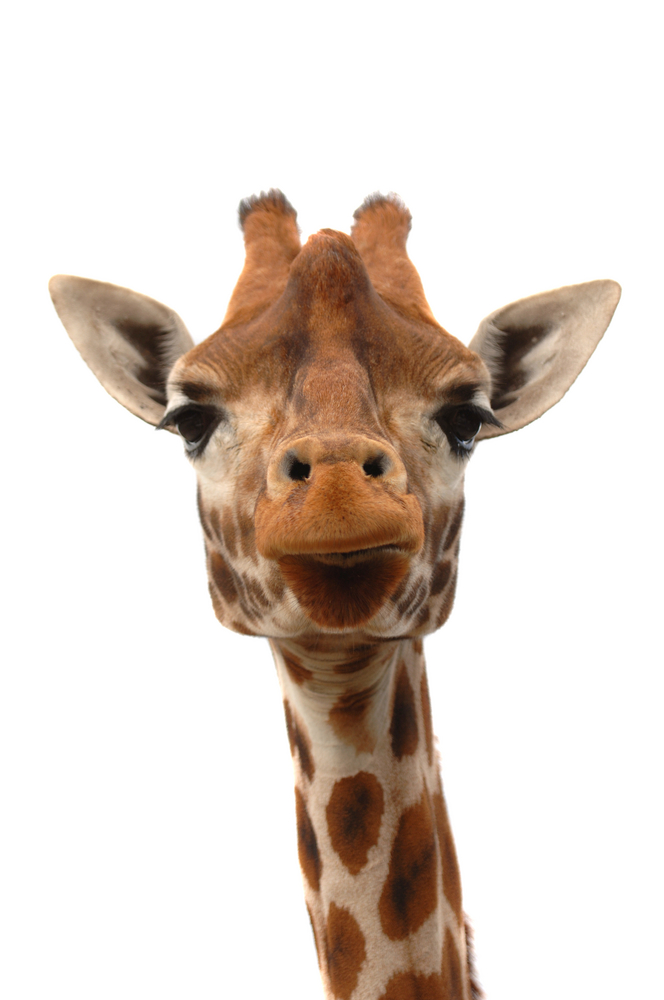 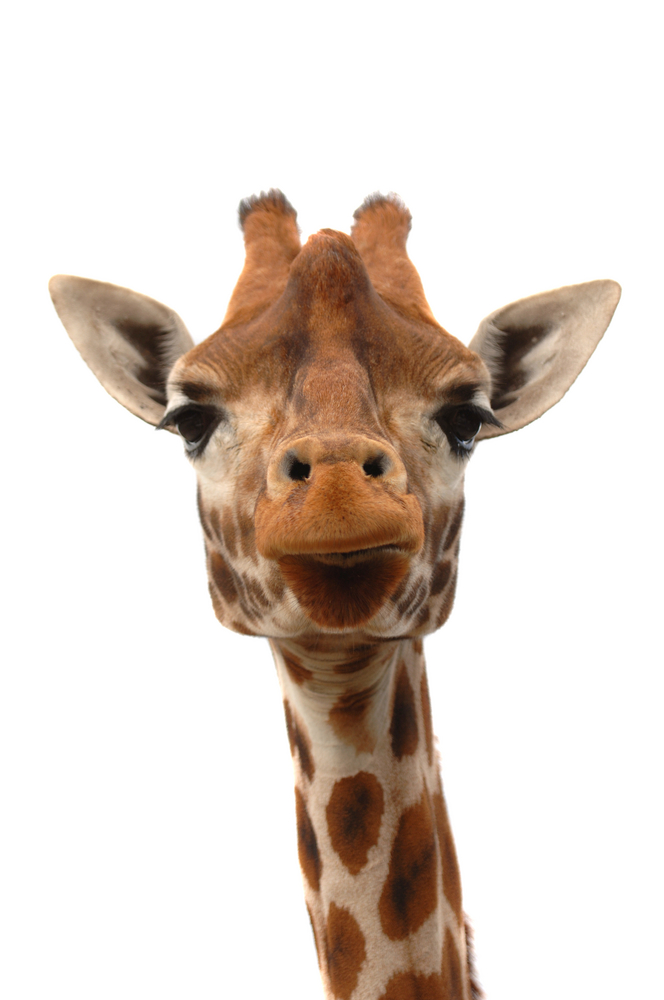 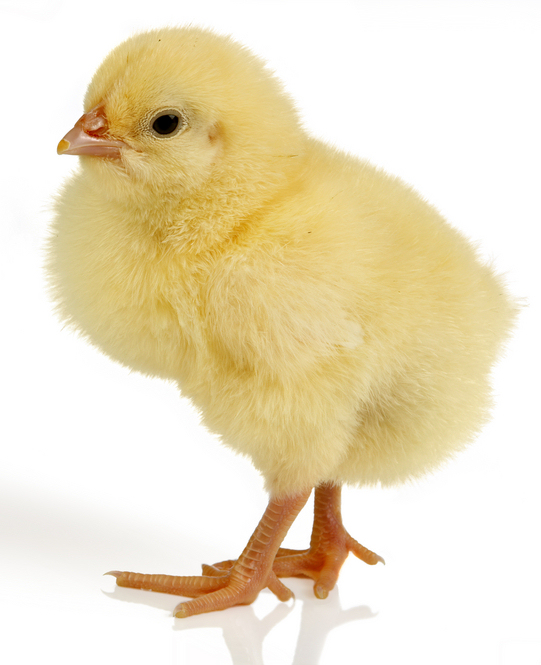 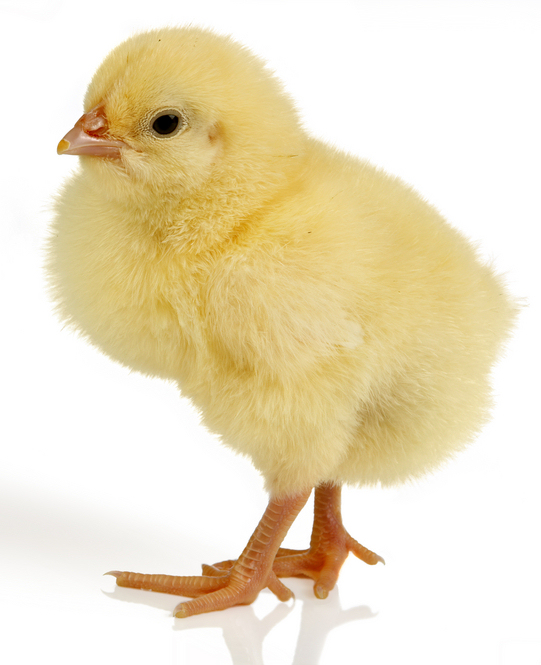 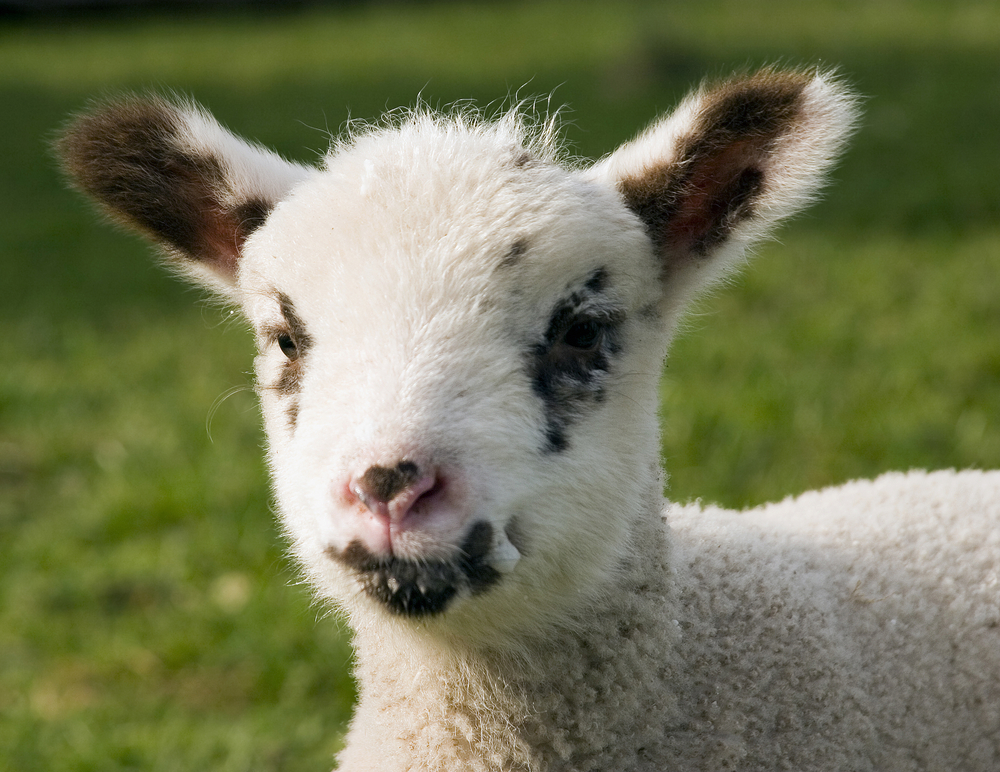 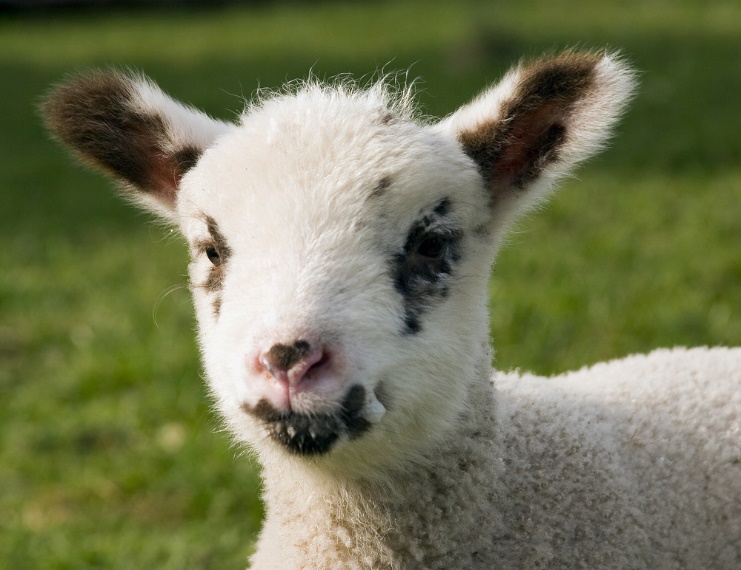 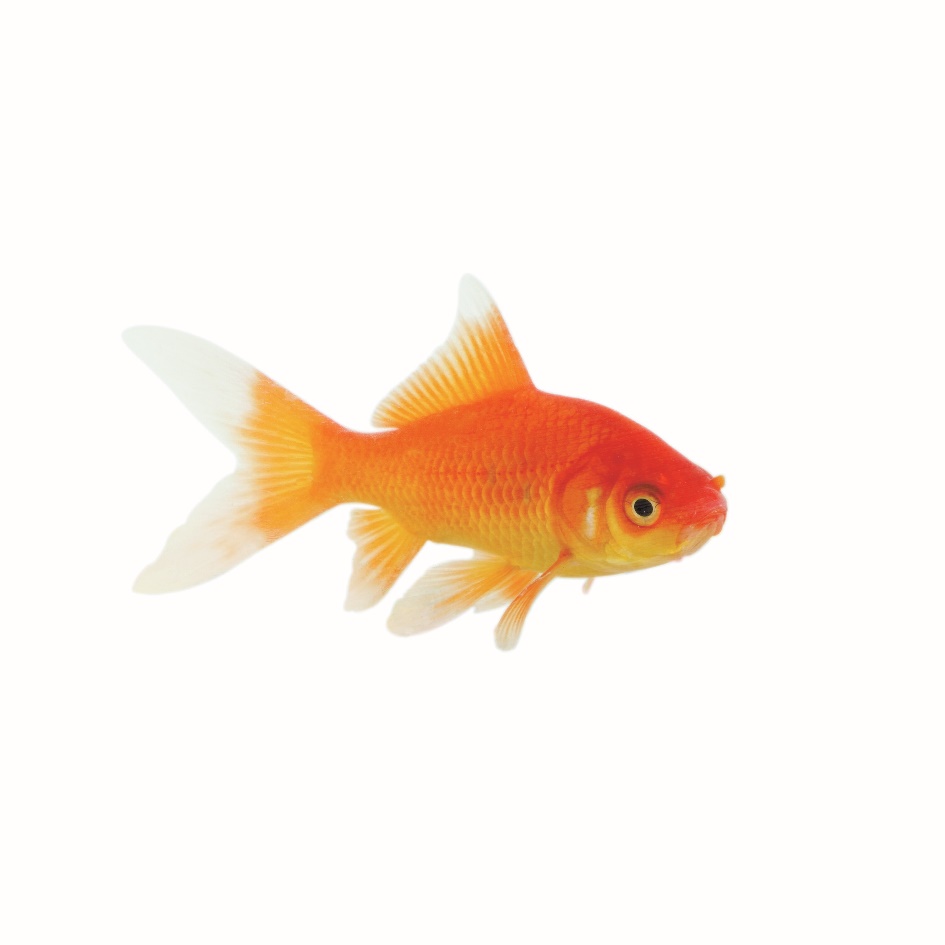 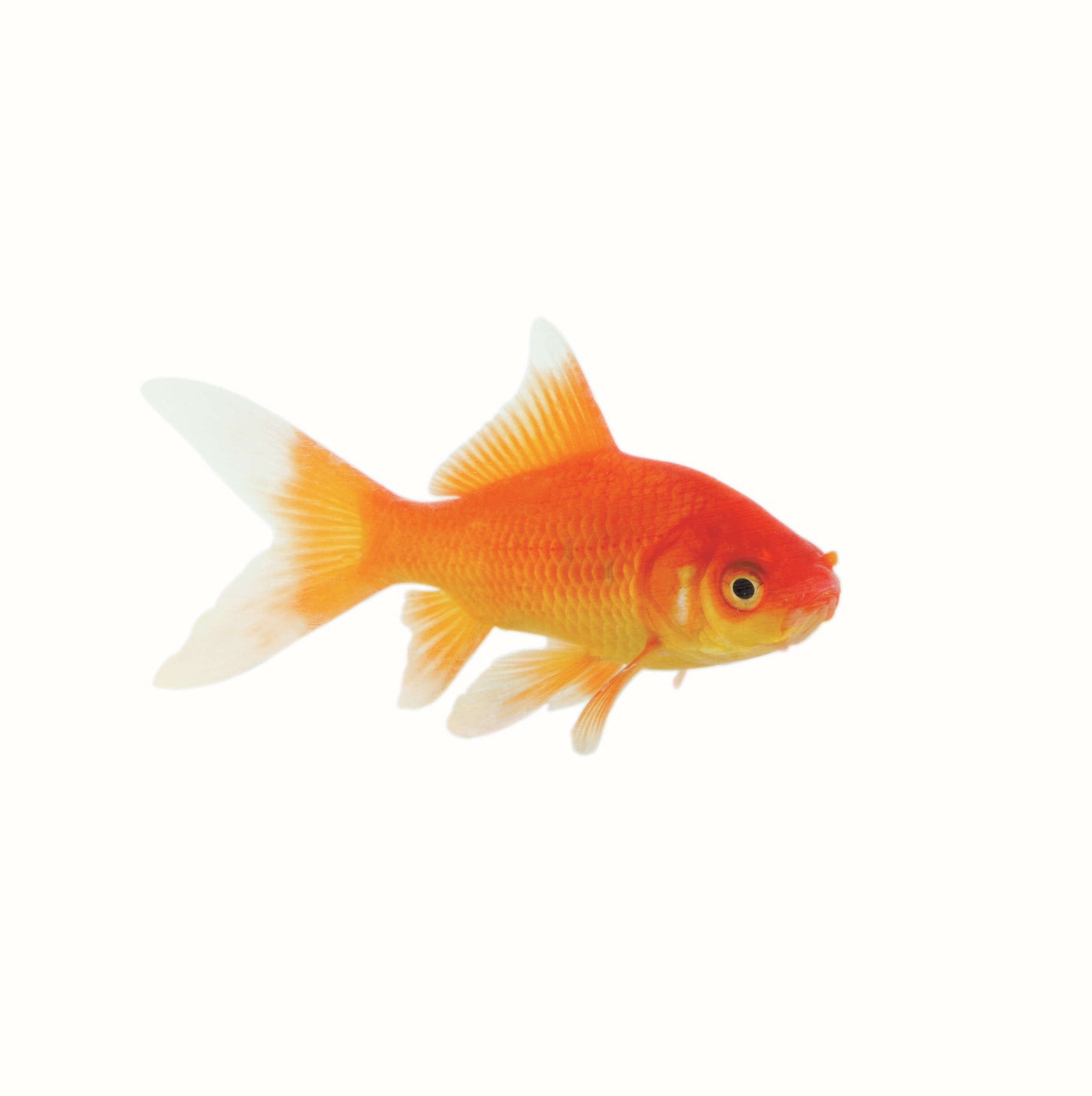 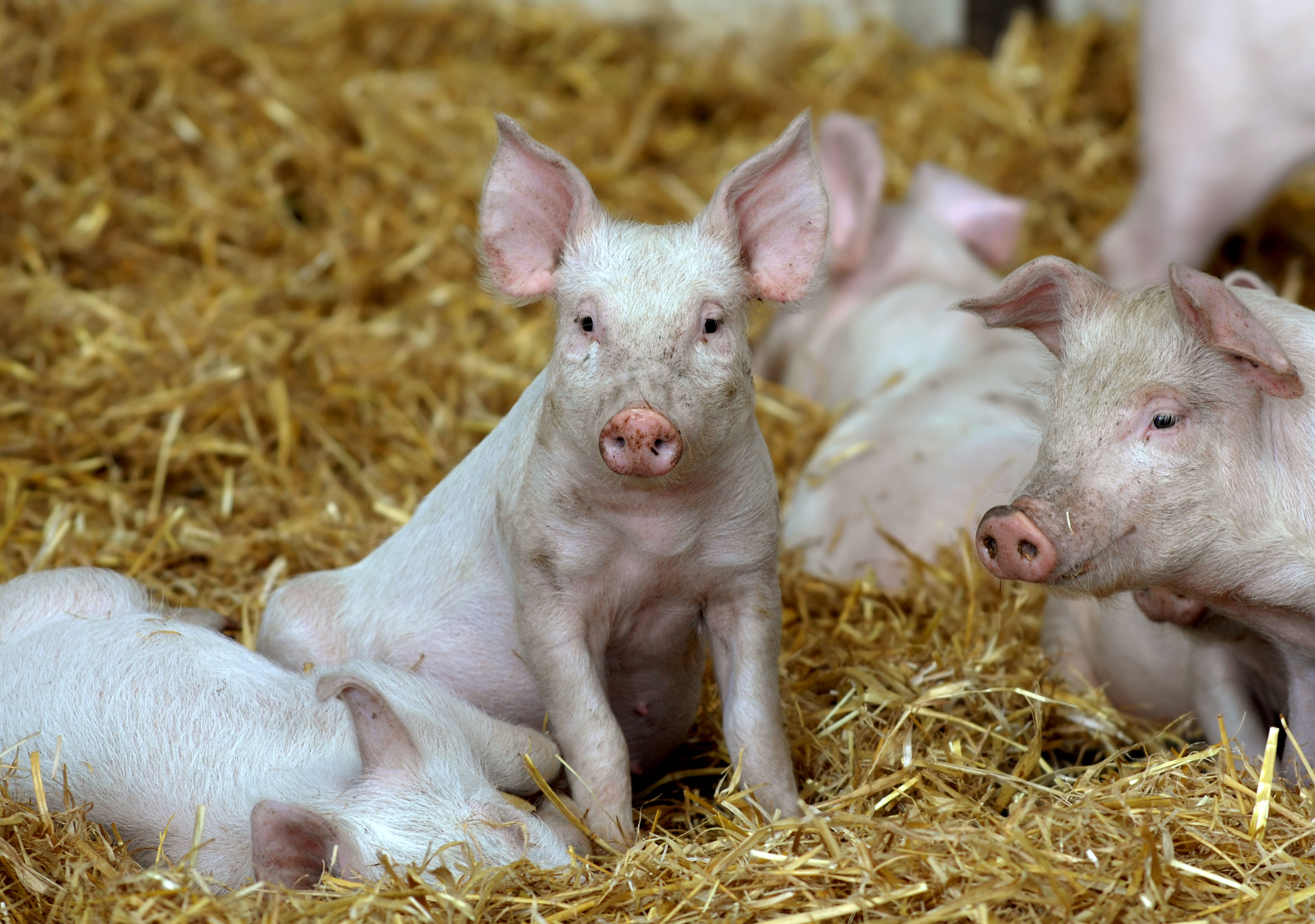 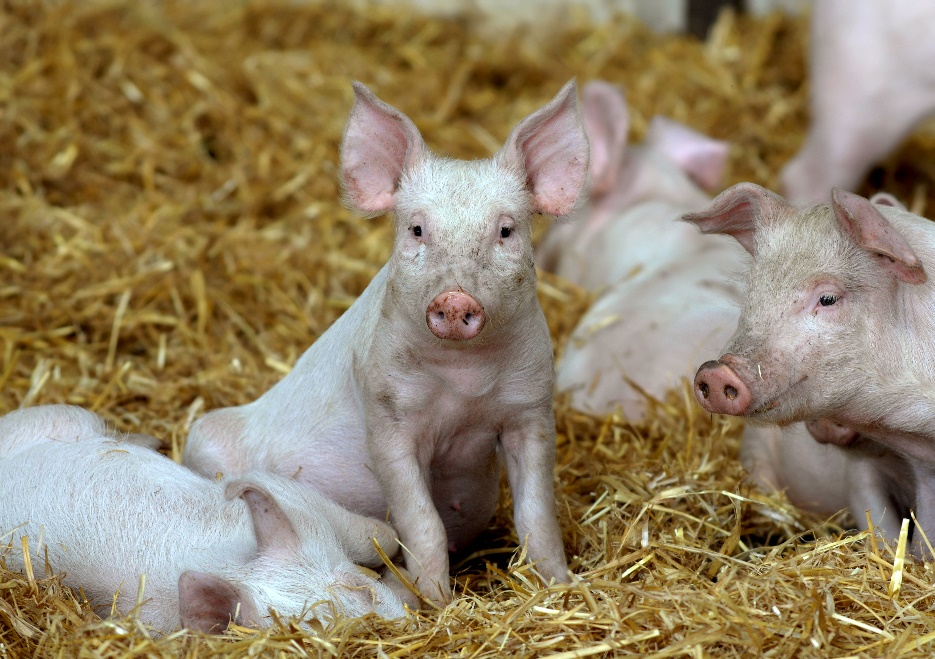 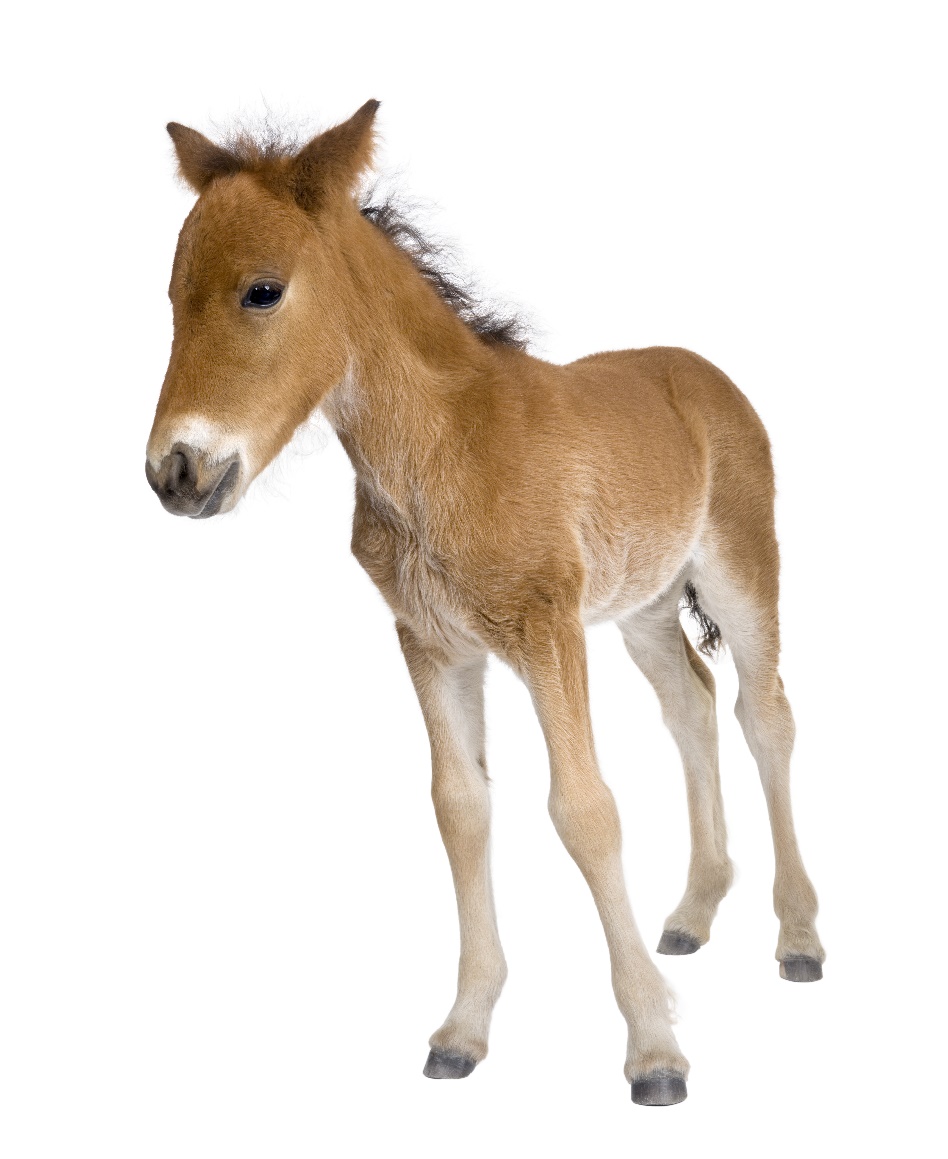 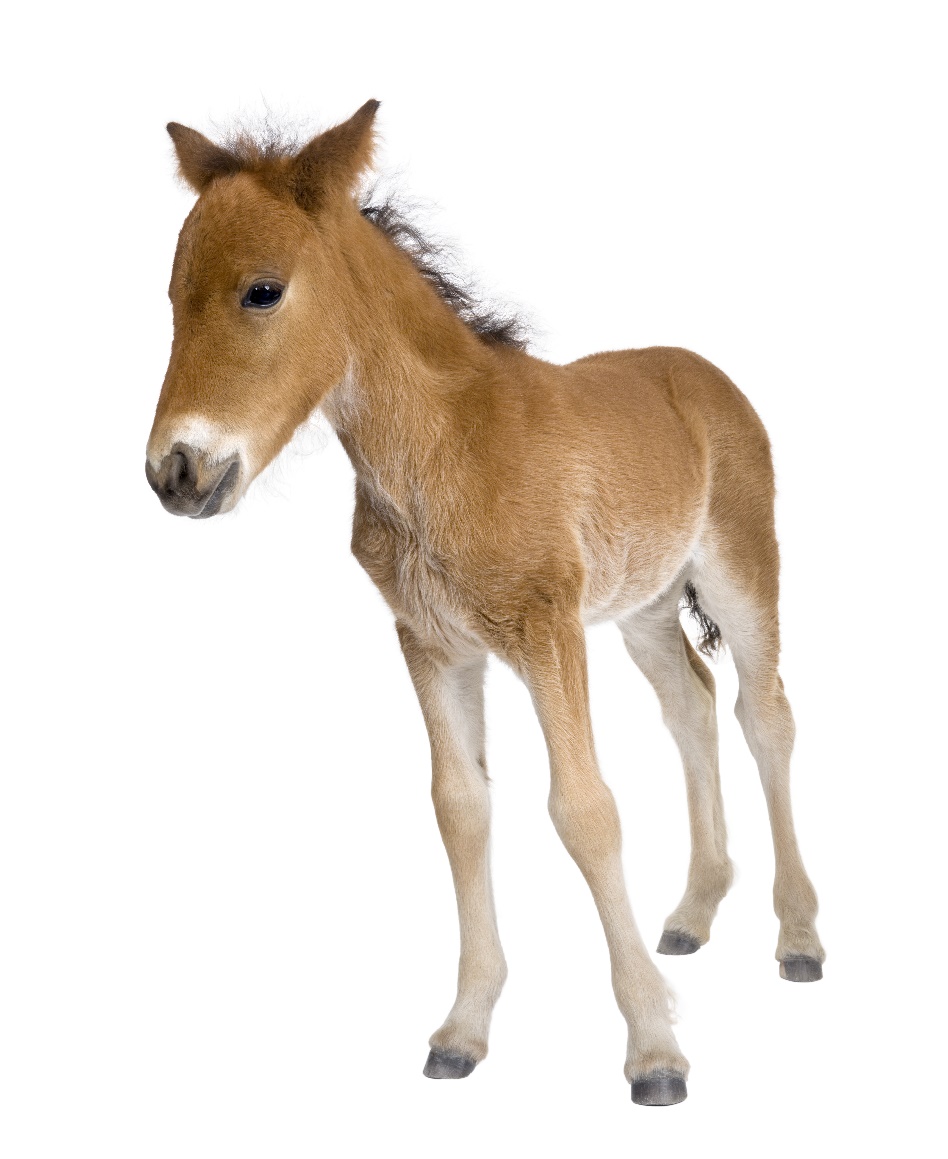 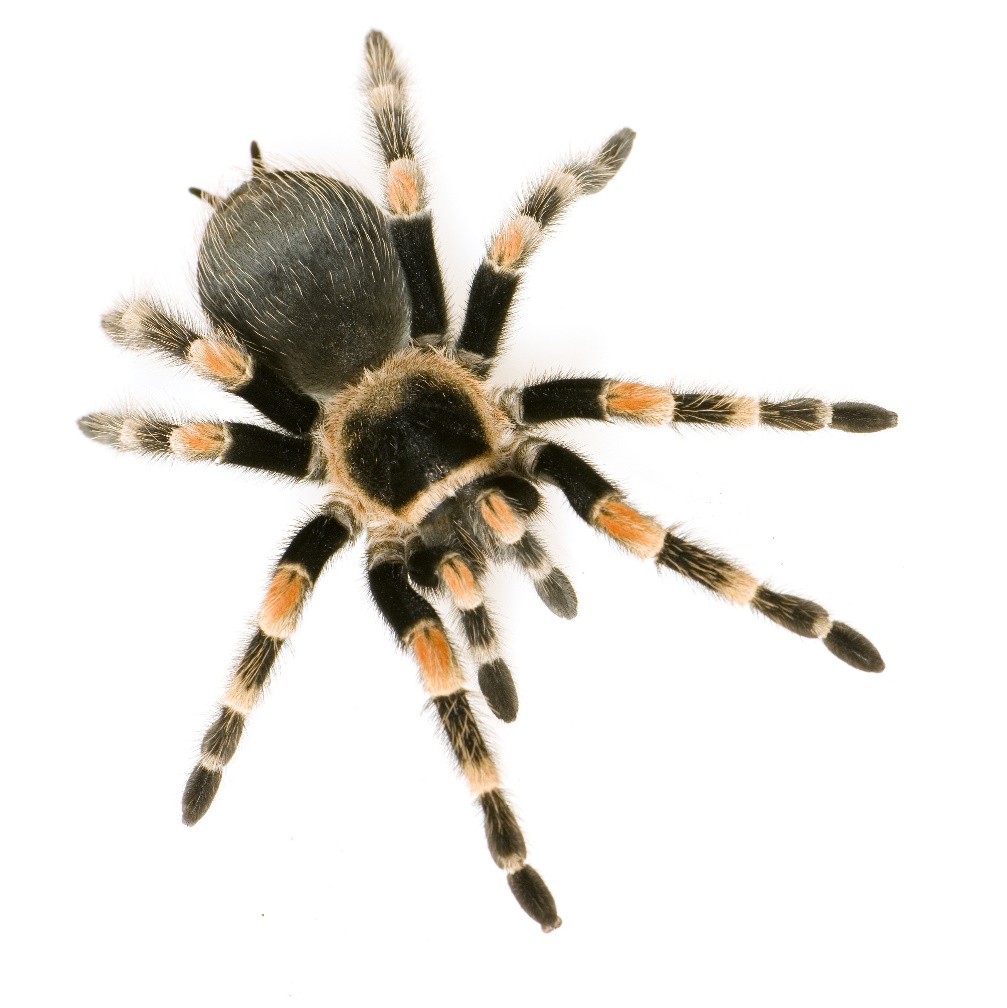 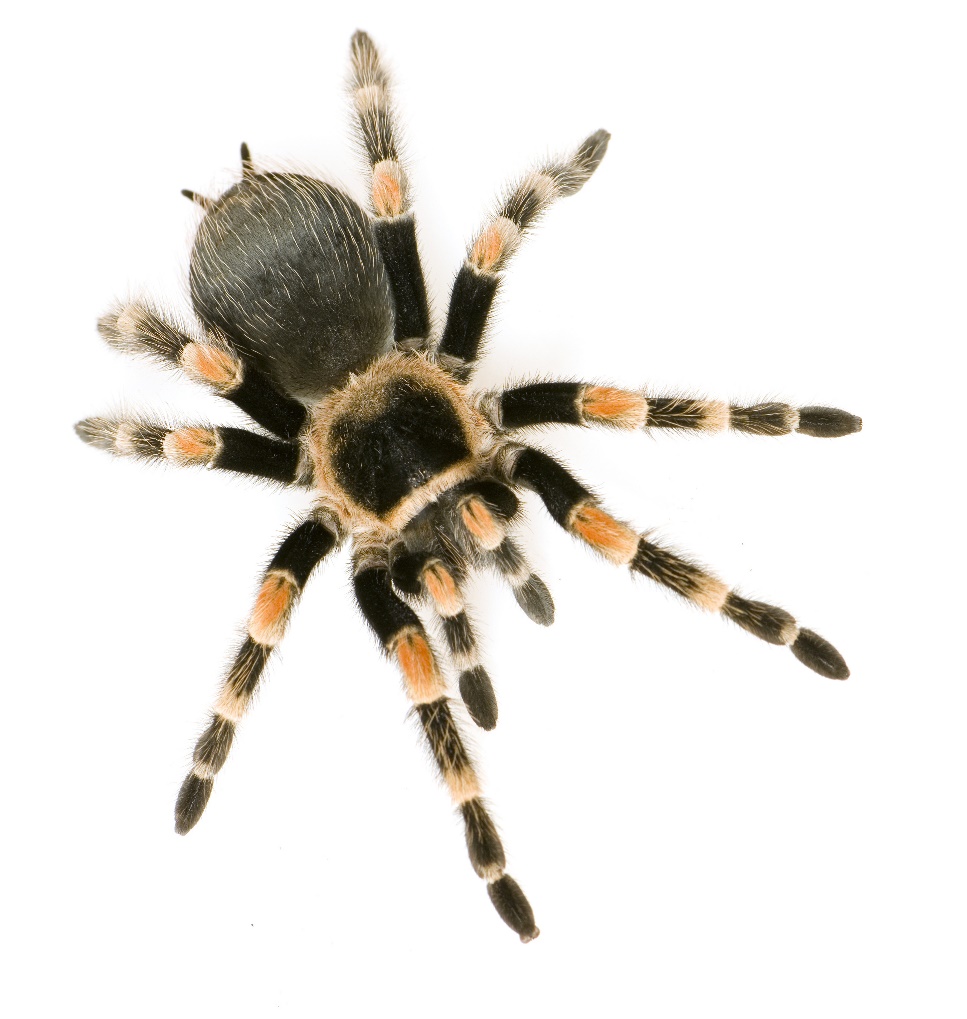 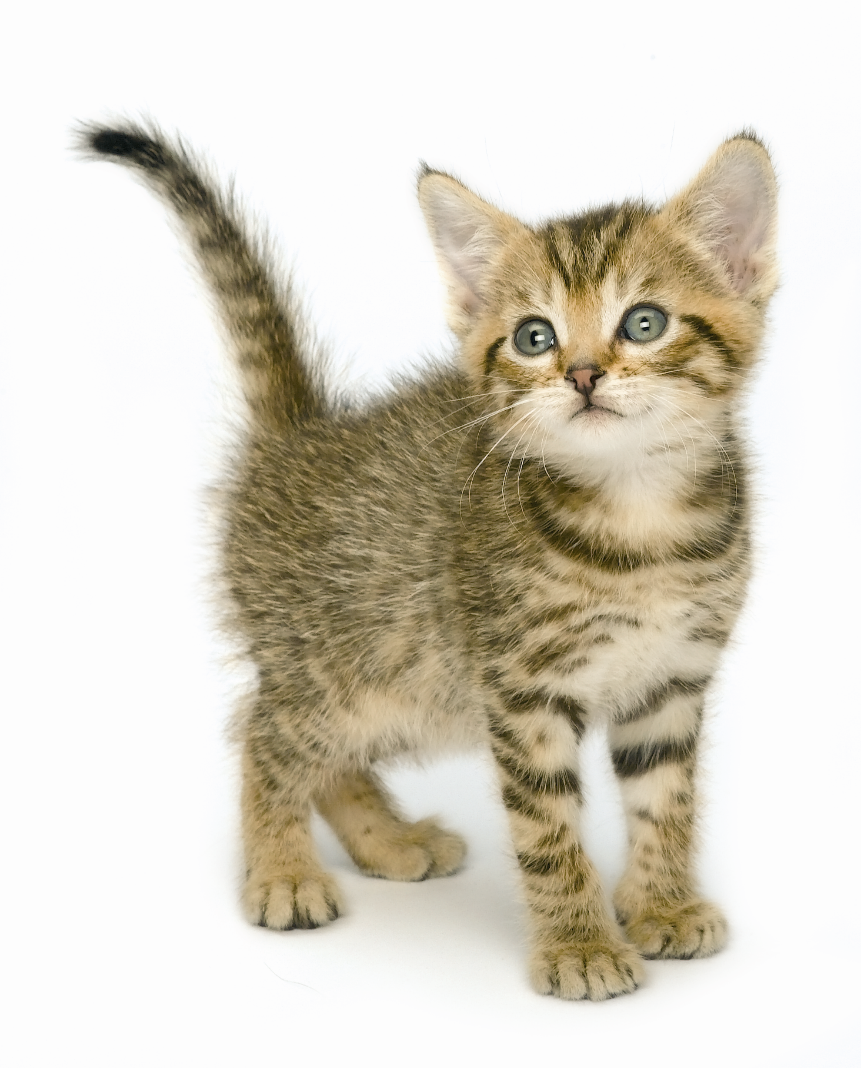 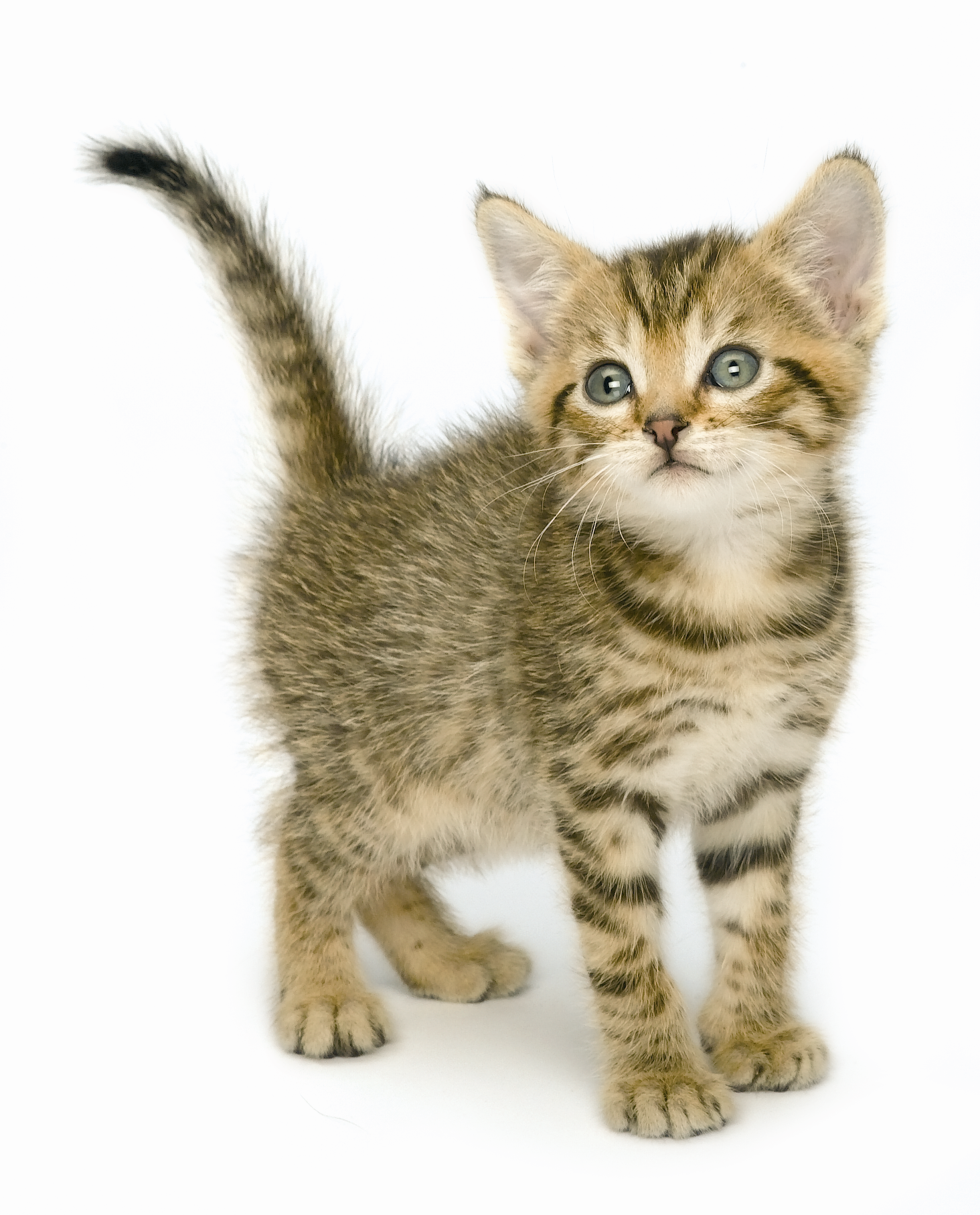 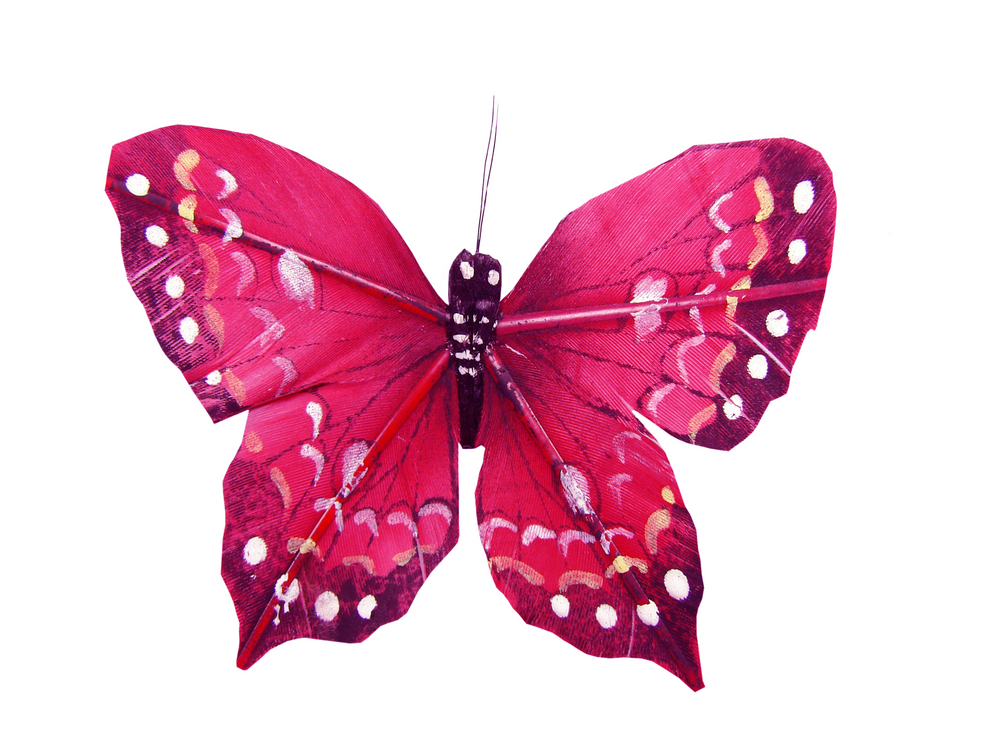 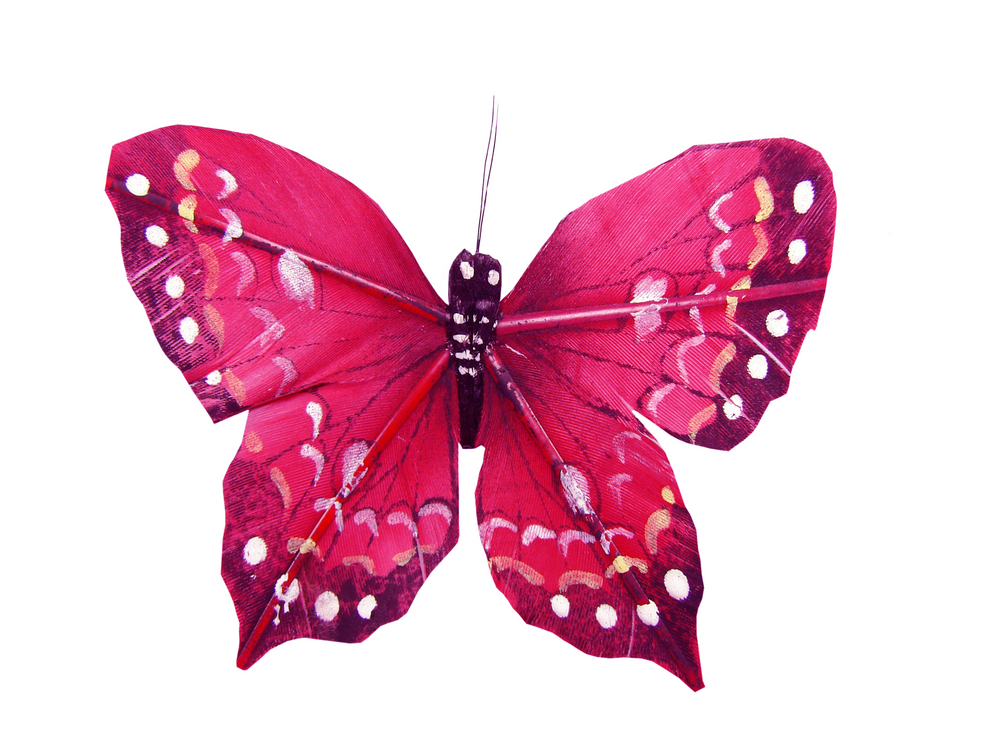 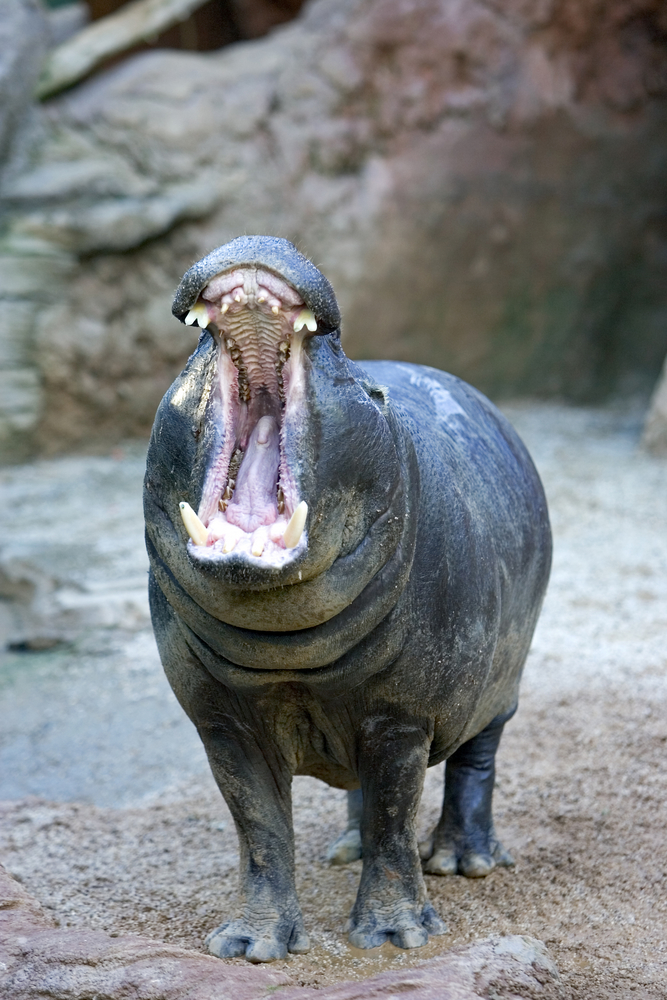 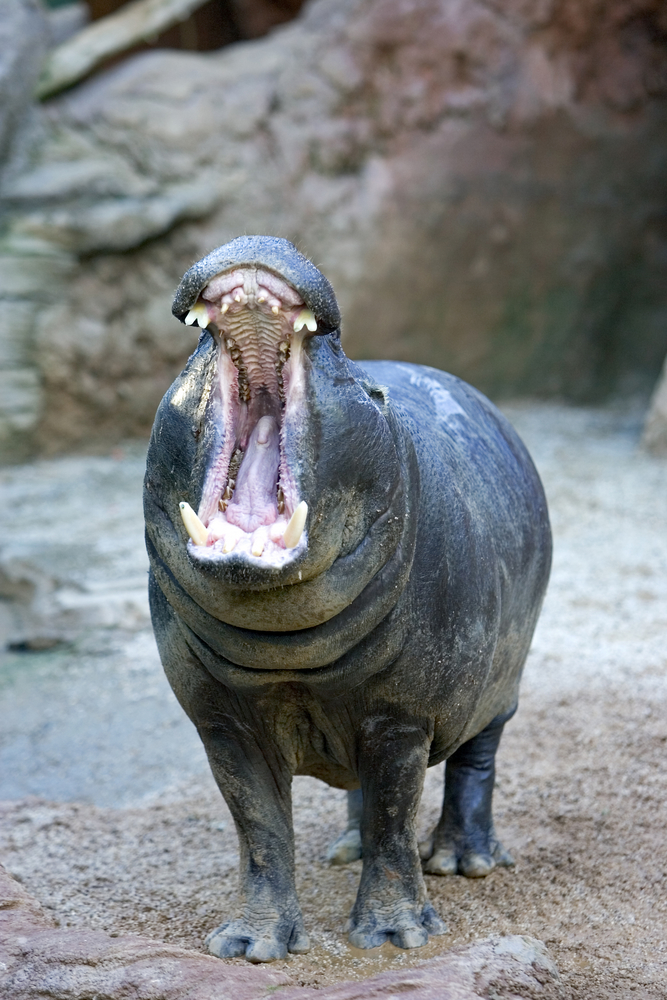 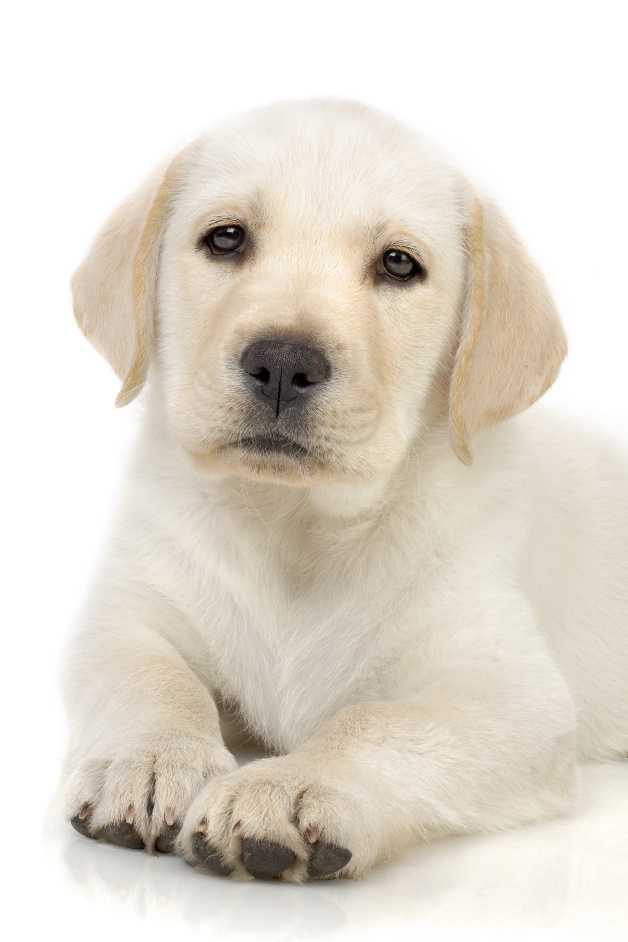 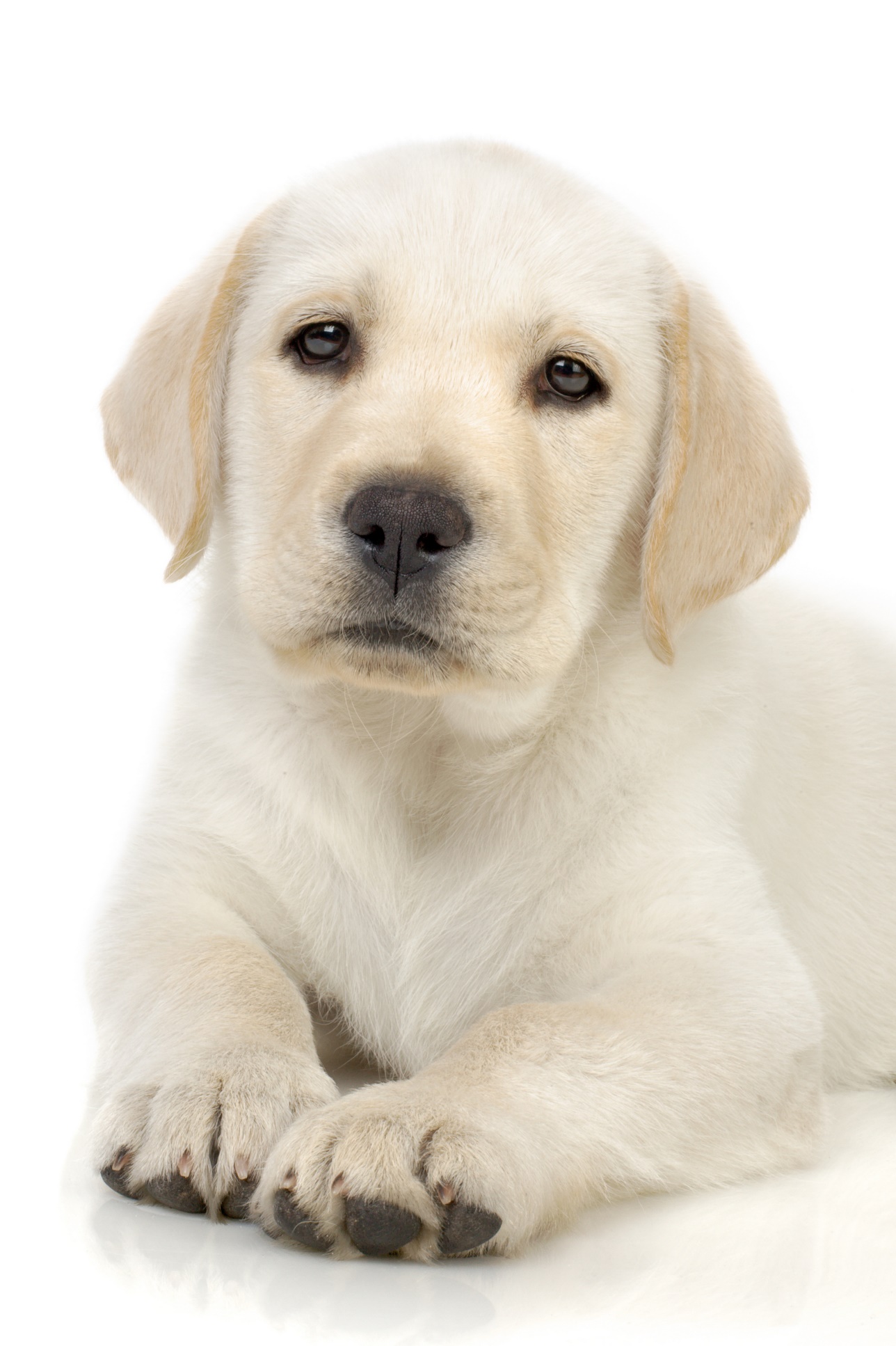 Learning Objectives
I will learn how to identify, name and label the basic parts of the body.
I will learn which body parts are related to each of the five senses.
I will learn how to describe different animals using their body parts.
Learning Outcomes
P
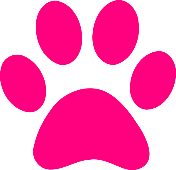 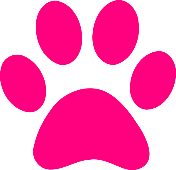 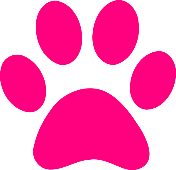 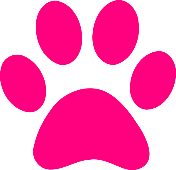 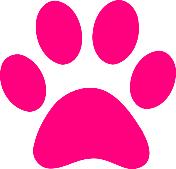 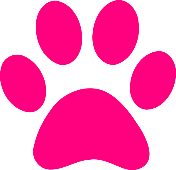 I can name the 5 senses and identify the body parts used.
I can describe a variety of animals using interesting adjectives.
I can label a variety of animals.
PDSA is a 100 year old charity who have been treating sick and injured pets since 1917
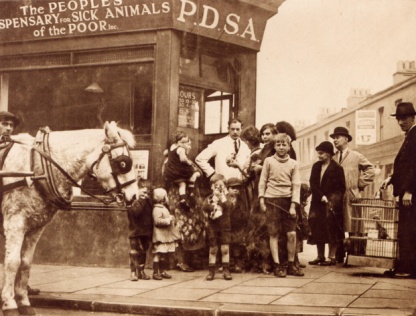 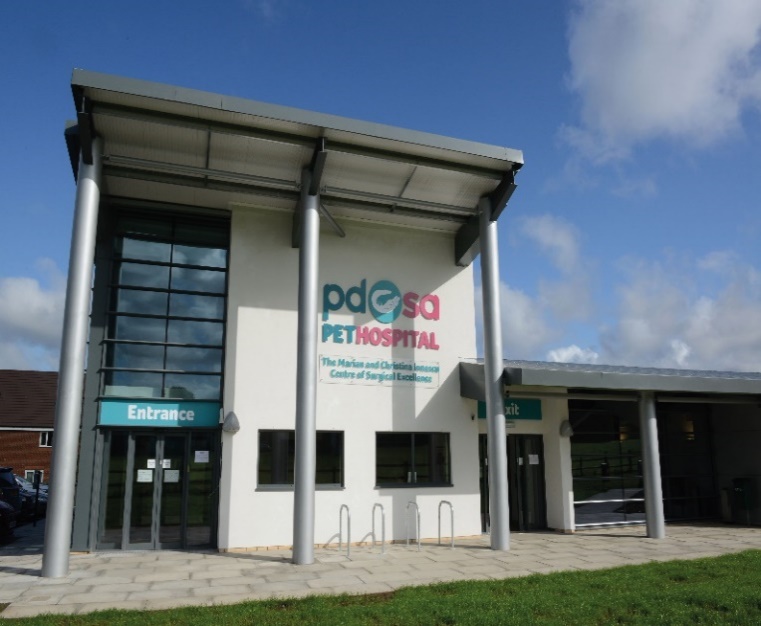 They have Pet Hospitals all over the UK
They help one sick or injured pet every 5 seconds!
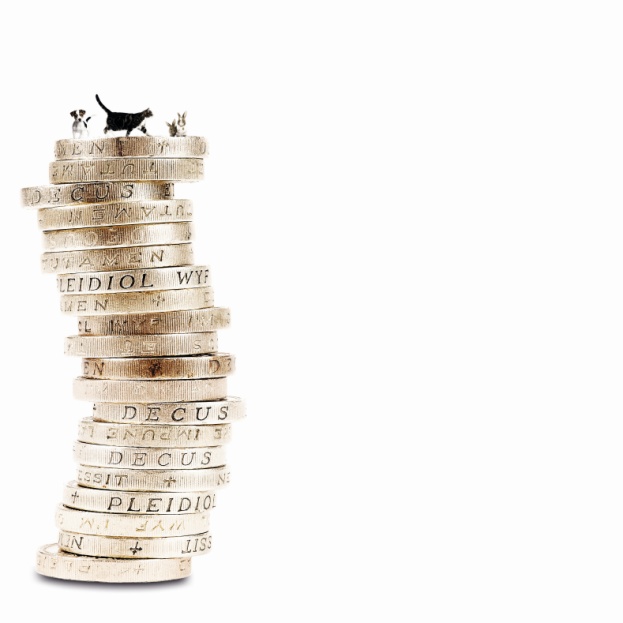 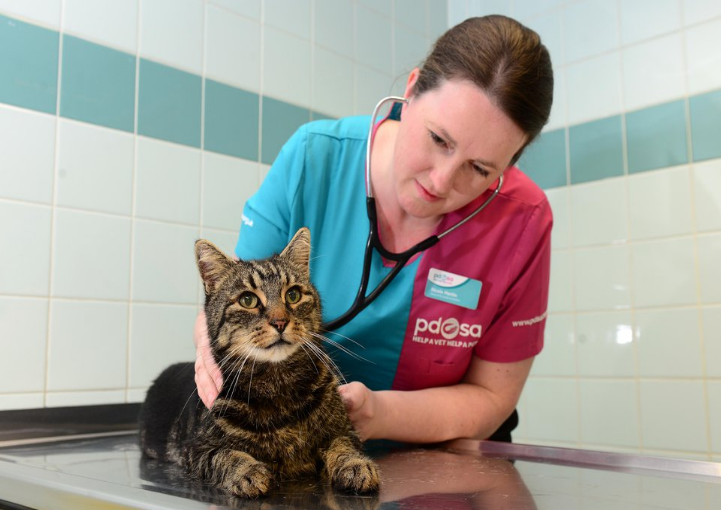 It costs the charity more than 
£1 million every week to do their work
The UK’s leading vet charity …
[Speaker Notes: Share the details on the slide and: 

Tell children that PDSA treat the sick and injured pets of people in need..
Ask them if they think it’s important to help sick and injured animals to get better.
 Explain that PDSA is a special kind of vets, because they’re a charity. Ask them what a charity does and explain that PDSA looks after pets when owners can’t afford vet treatment.
 Ask them what would happen to all the sick and injured pets PDSA treat if they weren’t around.]
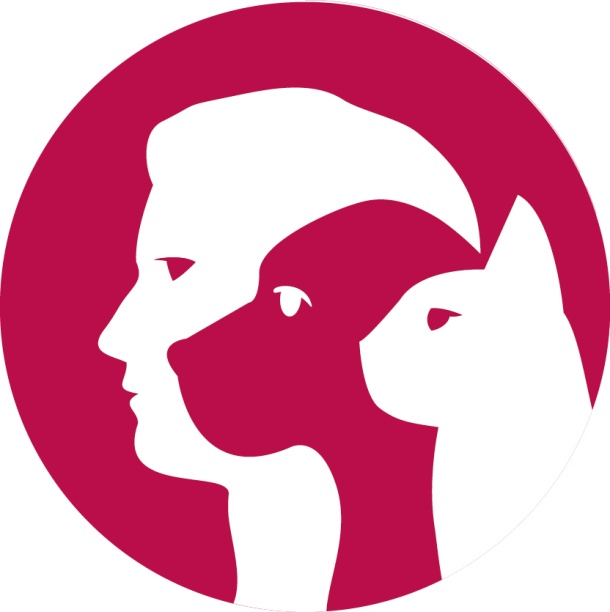 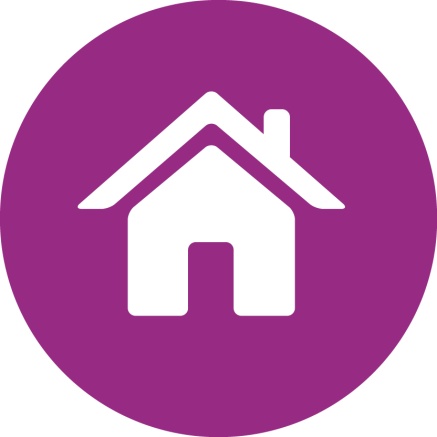 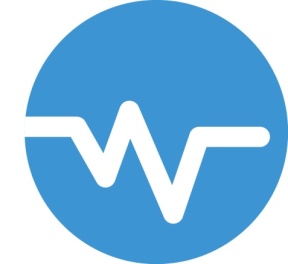 FRIENDS
A HOME
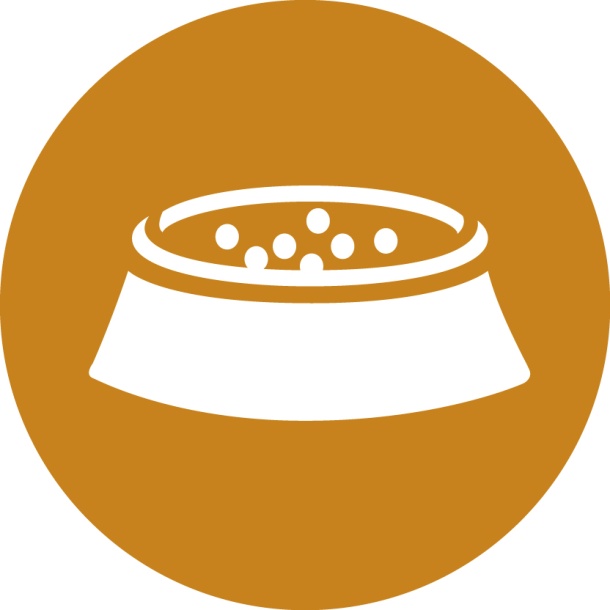 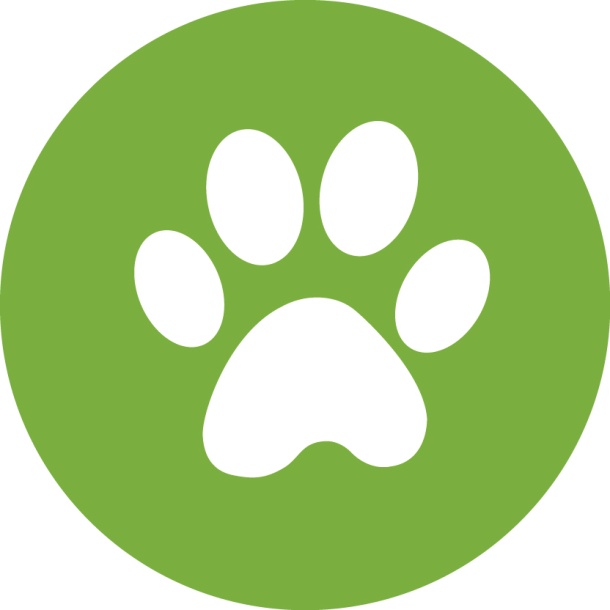 HEALTH
FOOD & WATER
EXERCISE & FUN
What do pets need?…
[Speaker Notes: All pets, whether they’re large or small, need the same five things to keep them healthy and happy:

The right kind of safe, warm home with lots of space

The right kind of food and 24 hour access to fresh water

Exercise and fun (the chance to show normal behaviour)

Friends (This can be other animals, people, or both)

Health ( We all need to make sure our pets are kept healthy and take them to the vet when they’re not well)

Ask whose responsibility it is to keep pets healthy and happy and confirm that owners are responsible for looking after their pet properly.]
https://www.youtube.com/watch?v=YssjnD8ohrU
[Speaker Notes: PDSA’s latest TV advert]
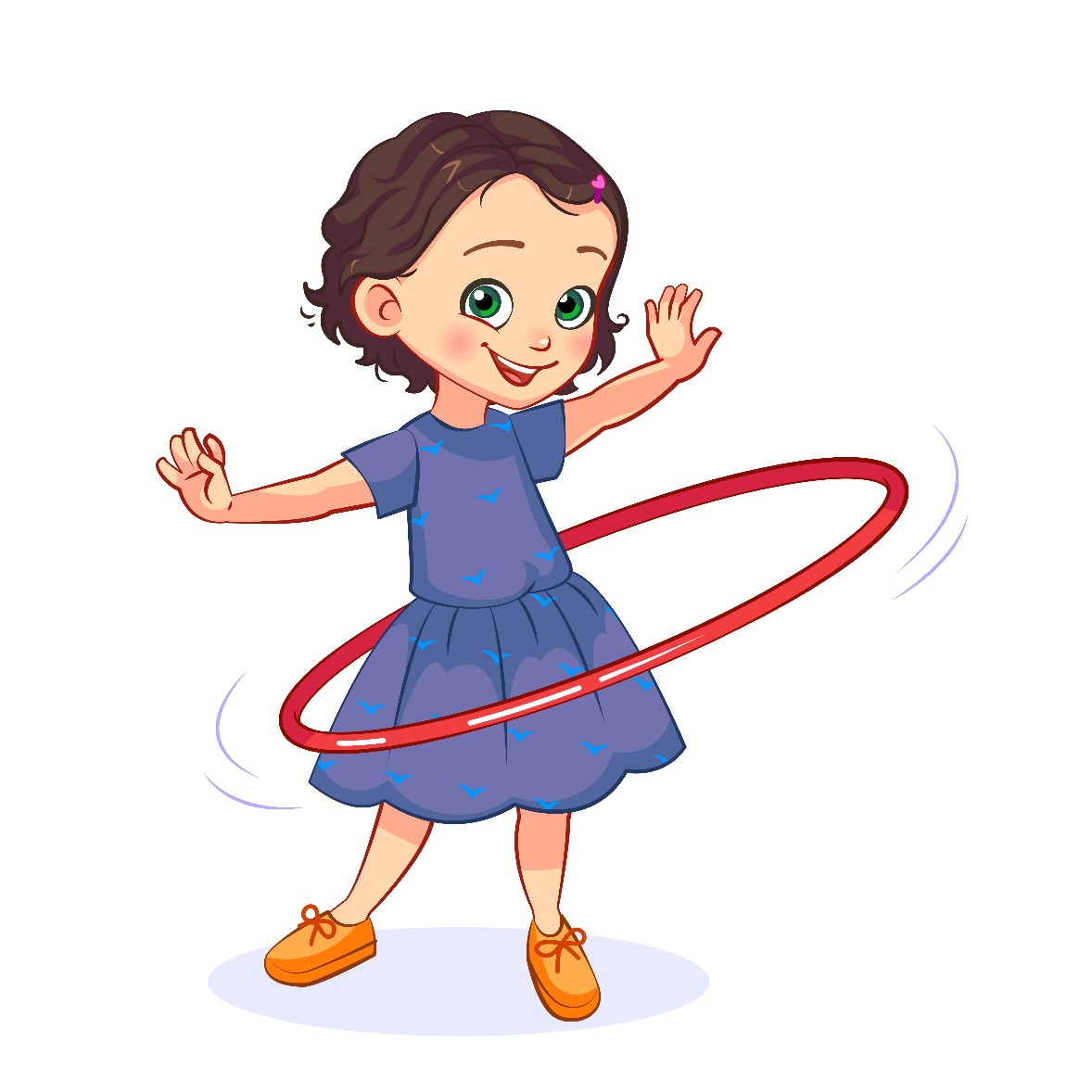 Eye
Nose
Mouth
Hand
Knee
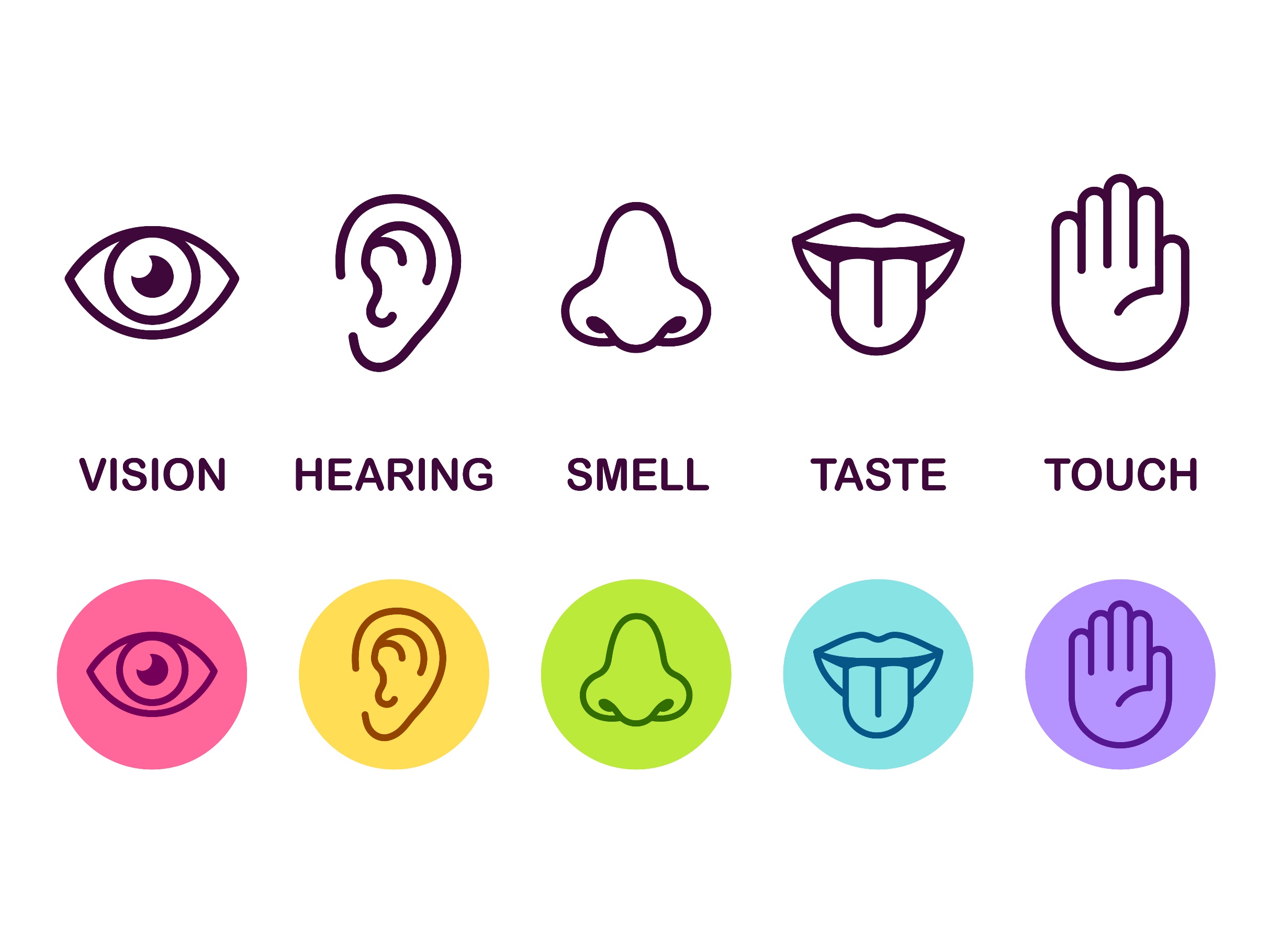 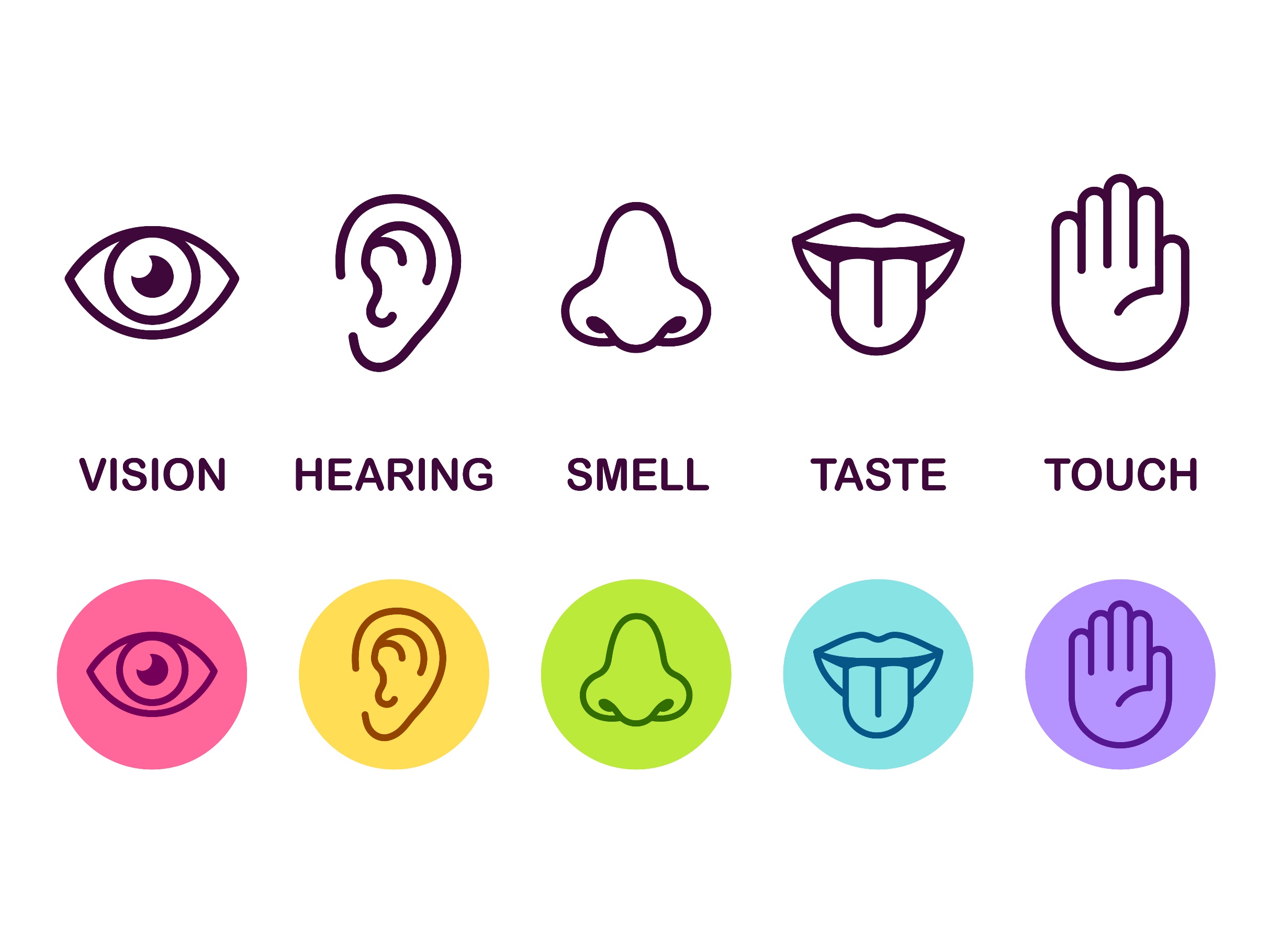 H_ND
A
E
_AR
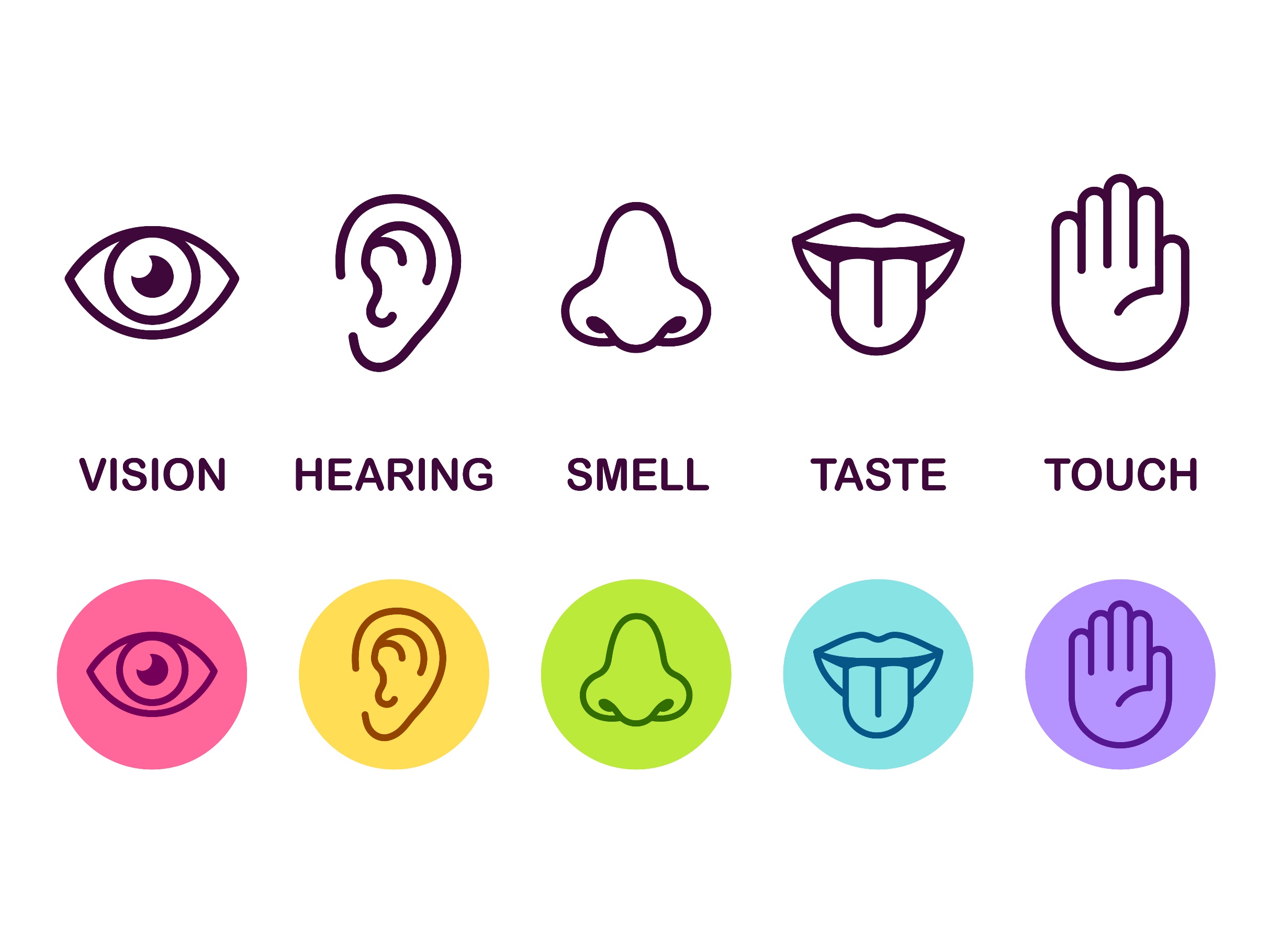 N0_E
S
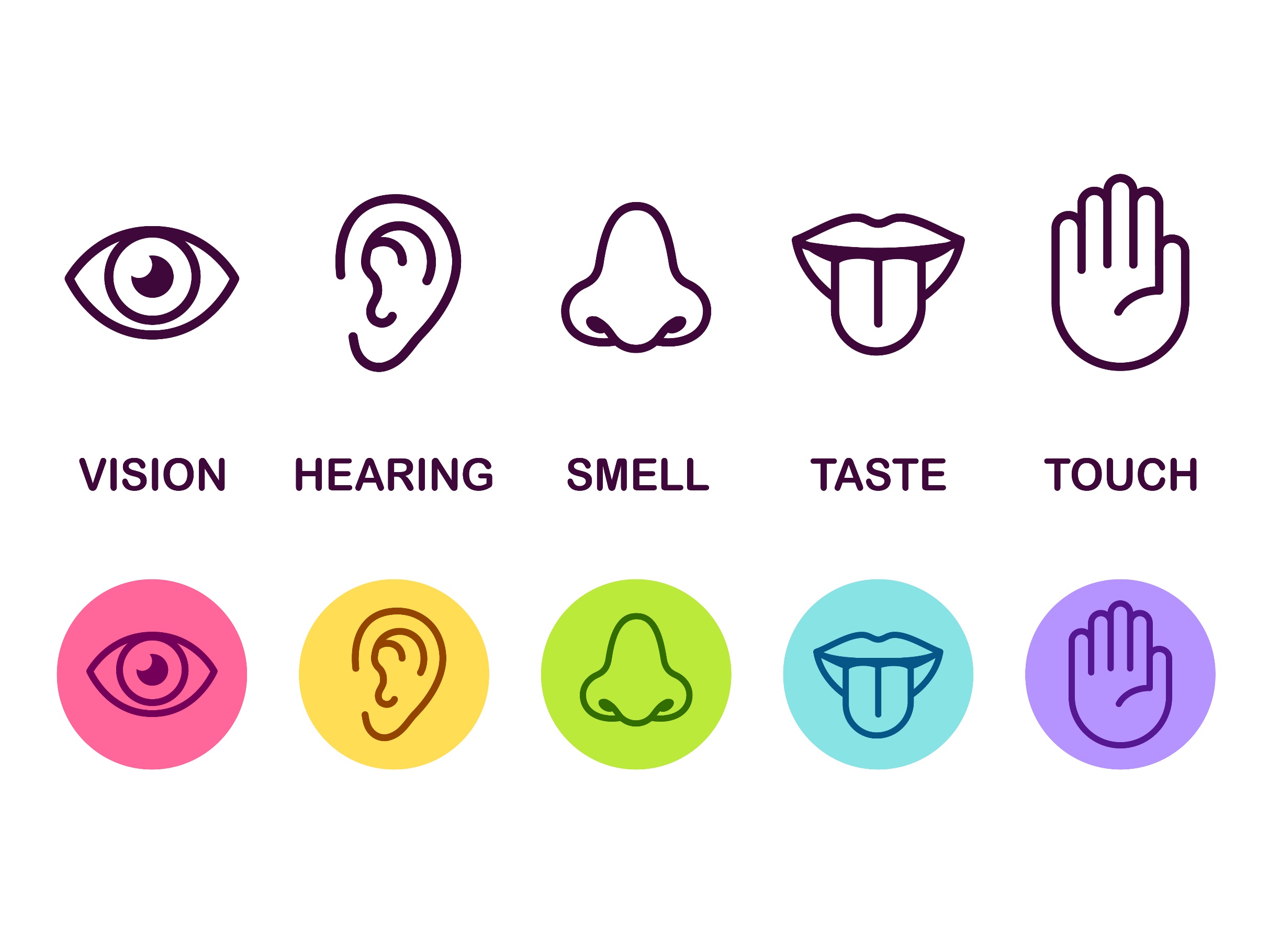 Y
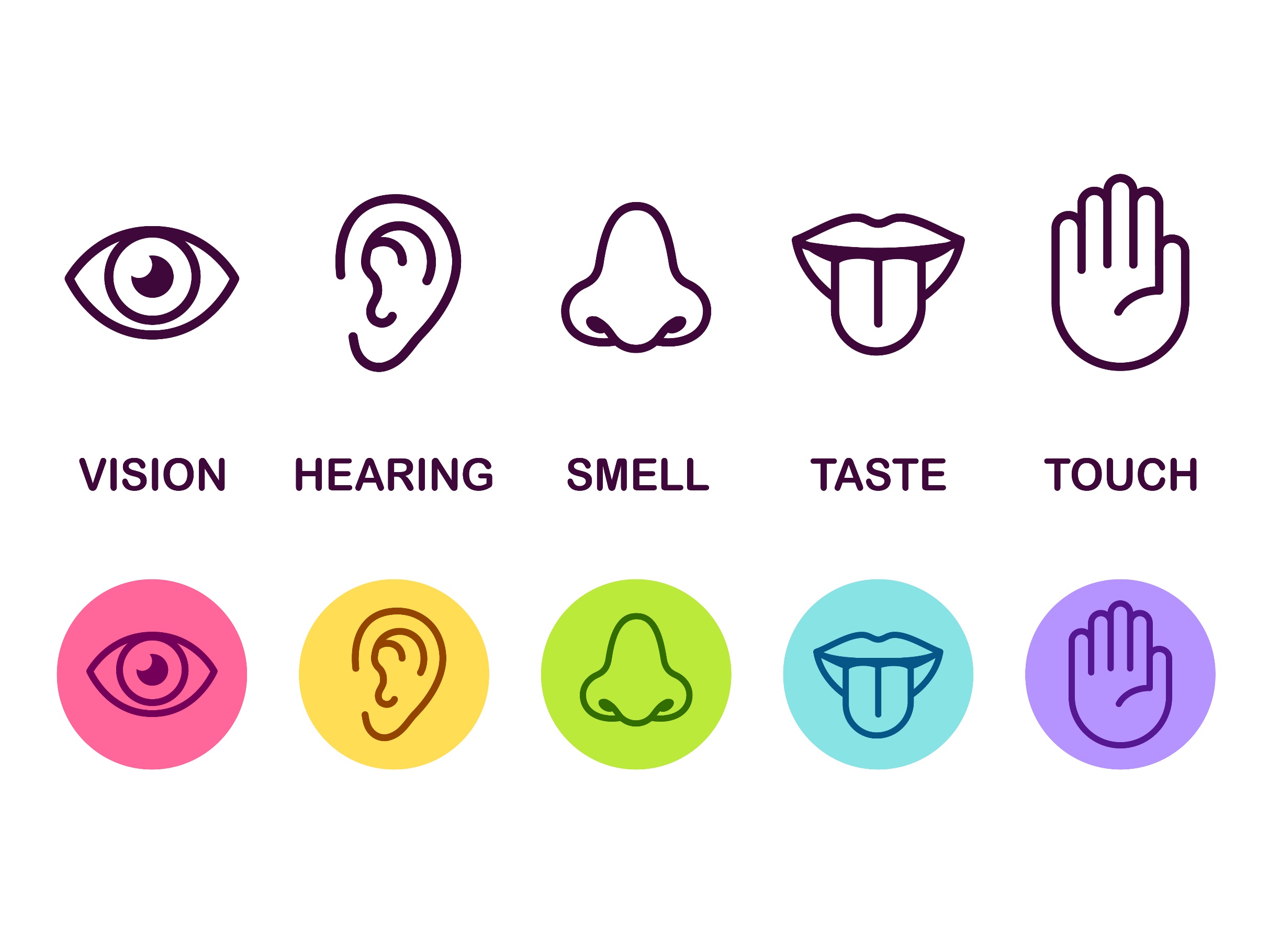 E_E
TON_UE
G
[Speaker Notes: Relate the images to the senses – e.g. what sense does a nose relate to - smell]
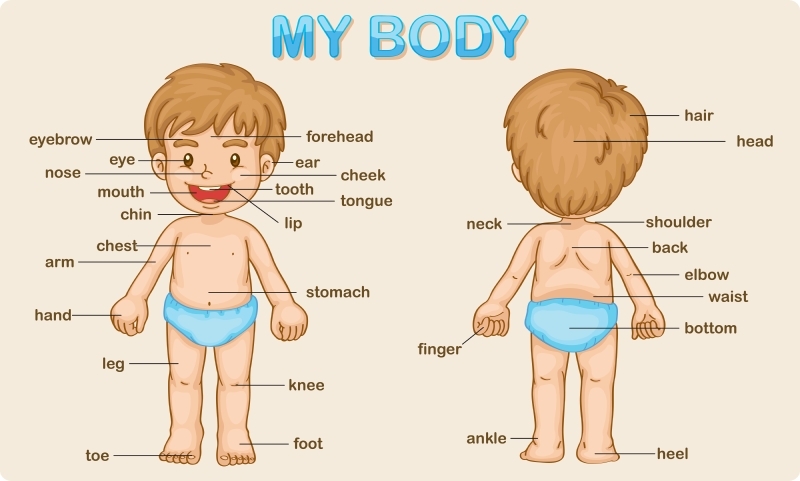 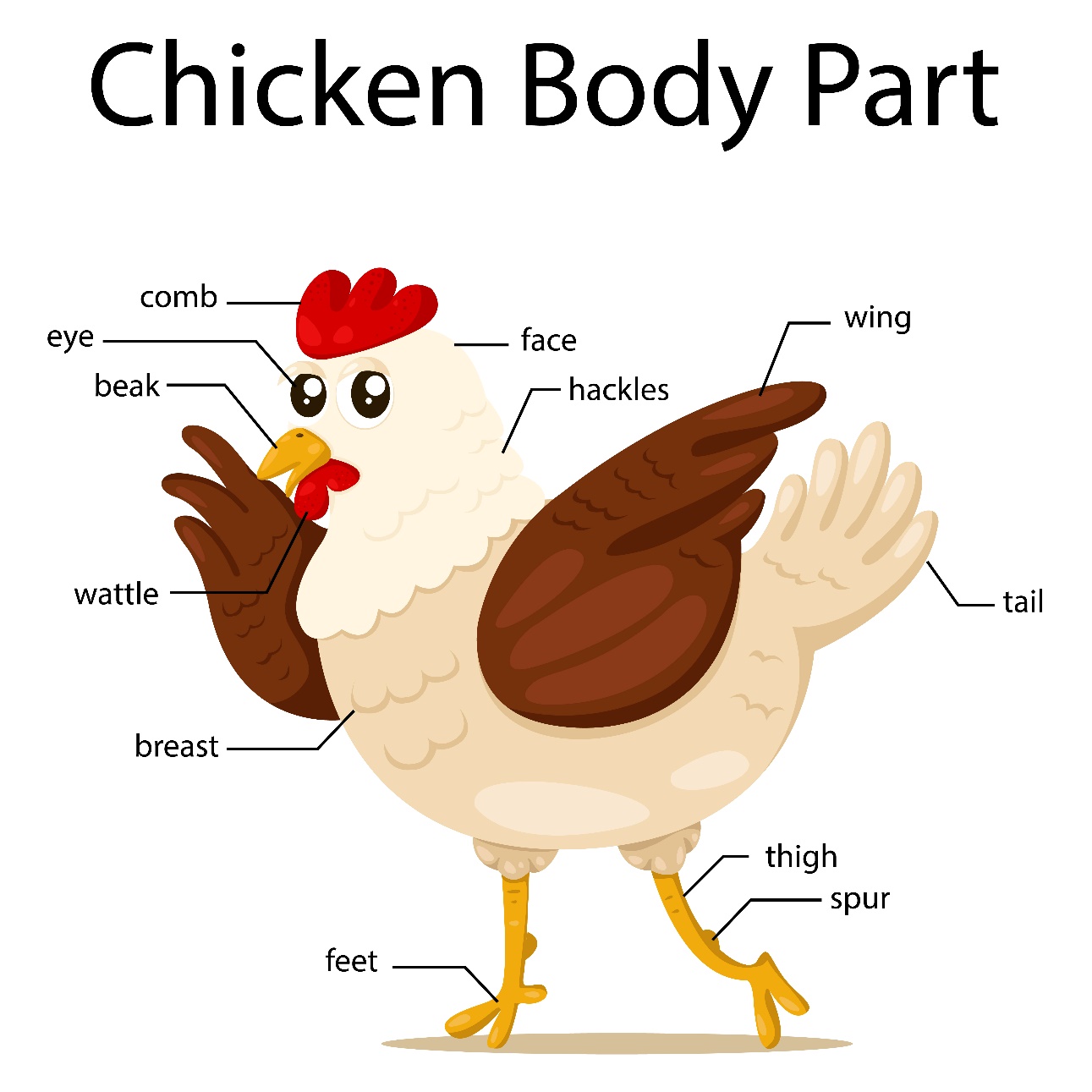 The chicken has ________ feet.
[Speaker Notes: Ask the pupils to fill in the blanks (hands up or on whiteboards)
Ask the pupils to complete the sentence with a describing word.]
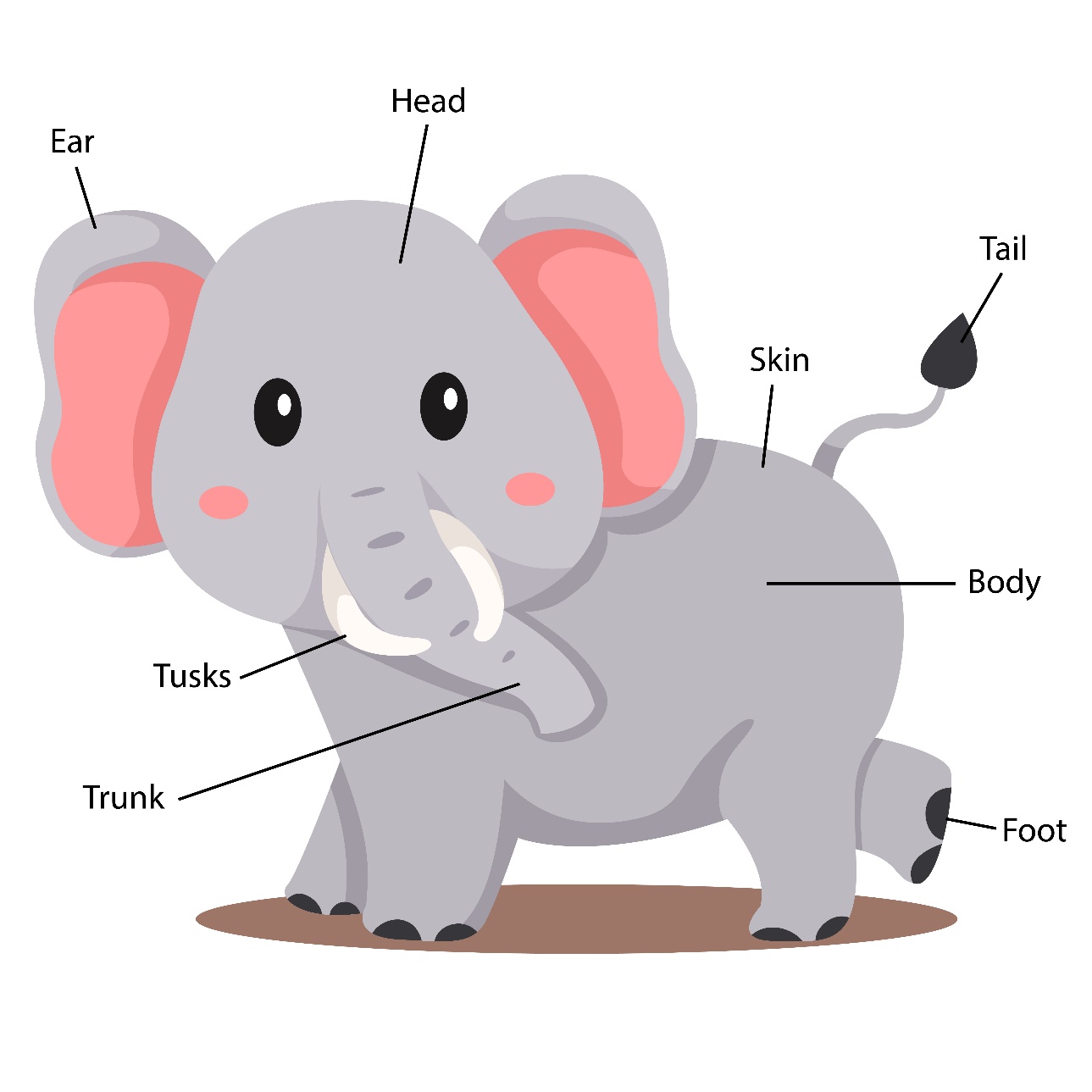 The elephant has ________ ears.
[Speaker Notes: Ask the pupils to fill in the blanks (hands up or on whiteboards)
Ask the pupils to complete the sentence with a describing word.]
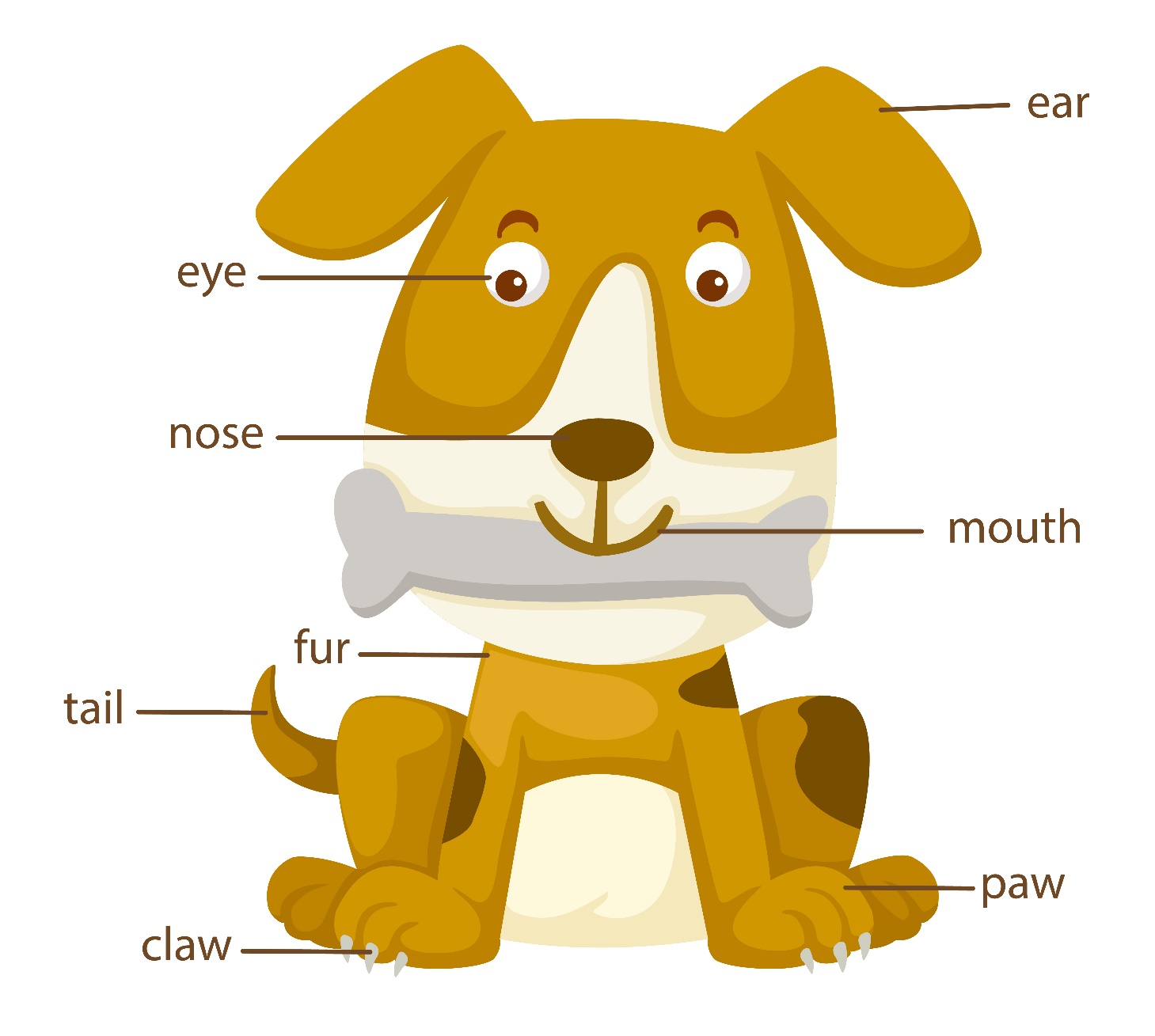 The dog has a ________ tail and _______ claws.
[Speaker Notes: Ask the pupils to fill in the blanks (hands up or on whiteboards)
Ask the pupils to complete the sentence with describing words.]
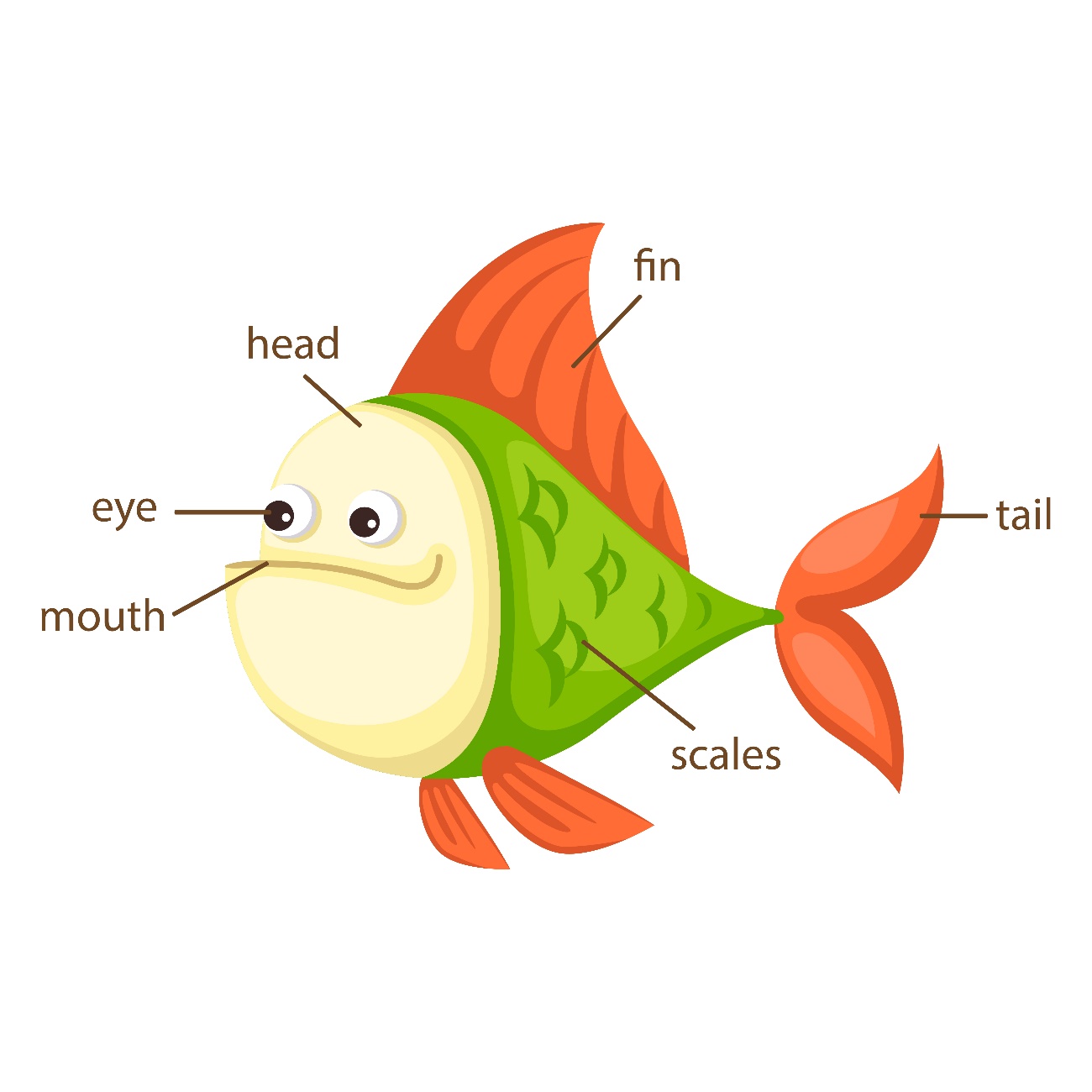 The fish has ________ eyes, _______ fins and a _______ tail.
[Speaker Notes: Ask the pupils to fill in the blanks (hands up or on whiteboards)
Ask the pupils to complete the sentence with describing words.]
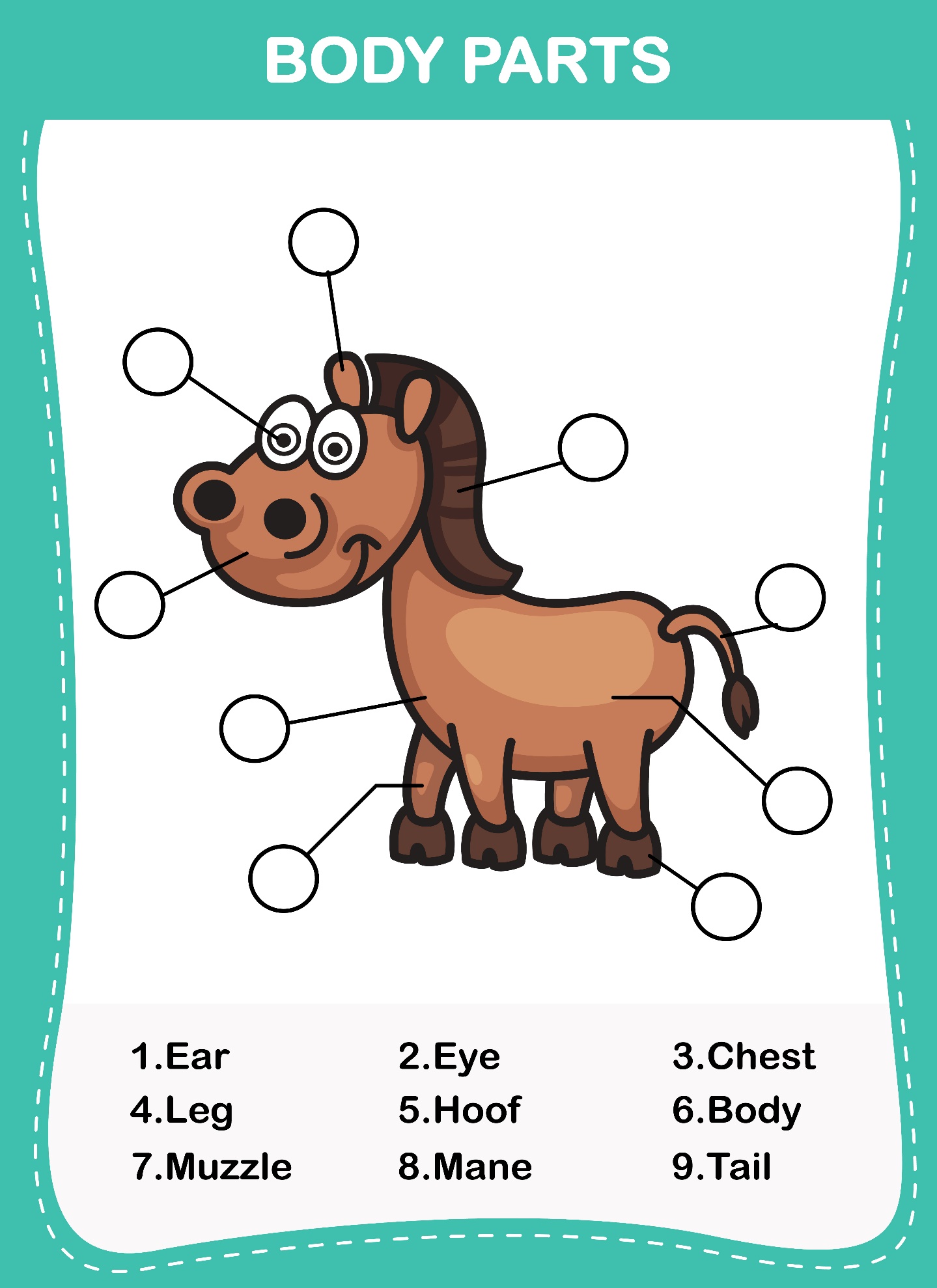 1
2
8
9
7
3
6
4
5
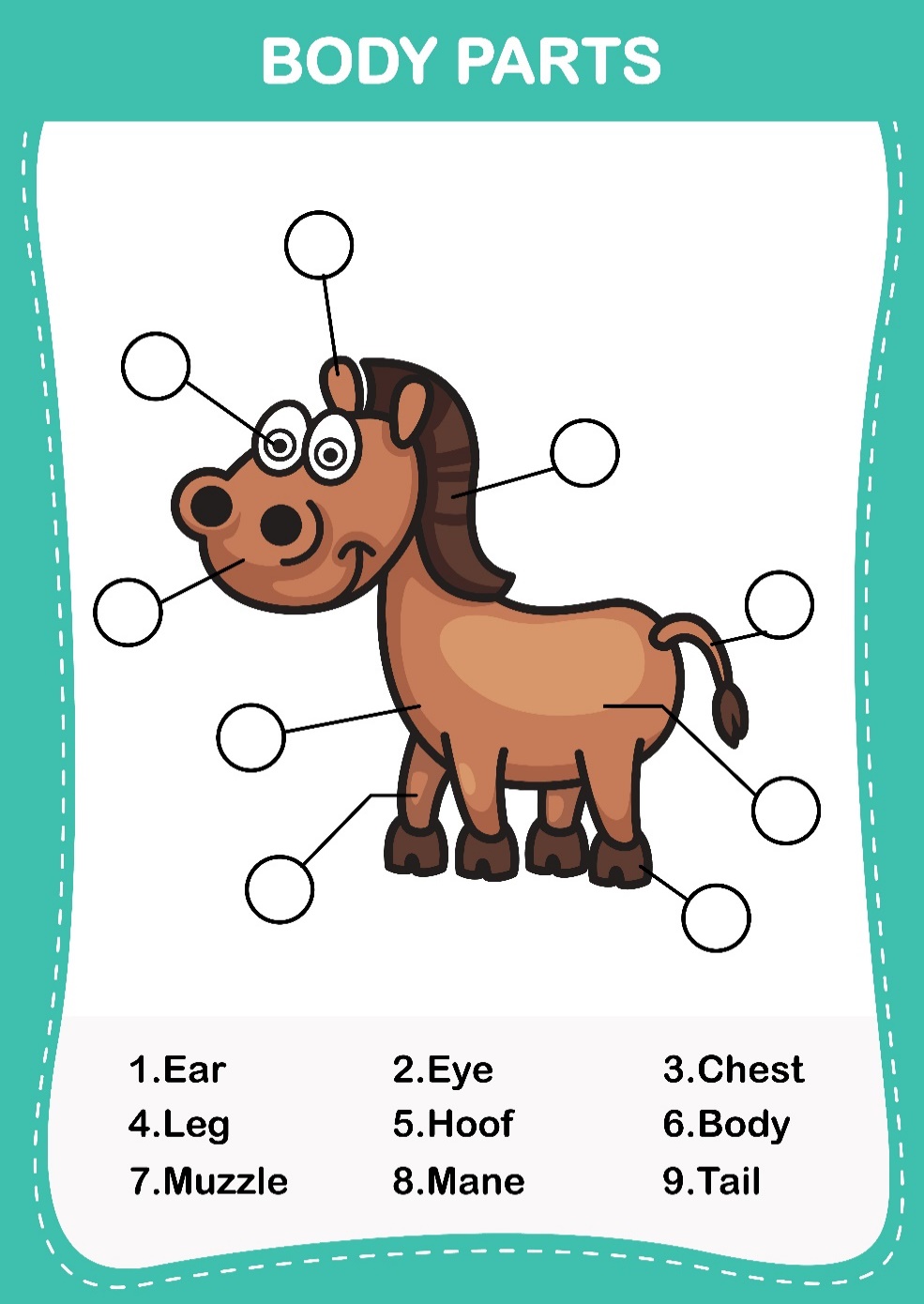 [Speaker Notes: Print this page (without answers) and ask the pupils to label the horse.
Once they’ve finished, the pupils can write a sentence about the horse.
Run through the answers as a class.]
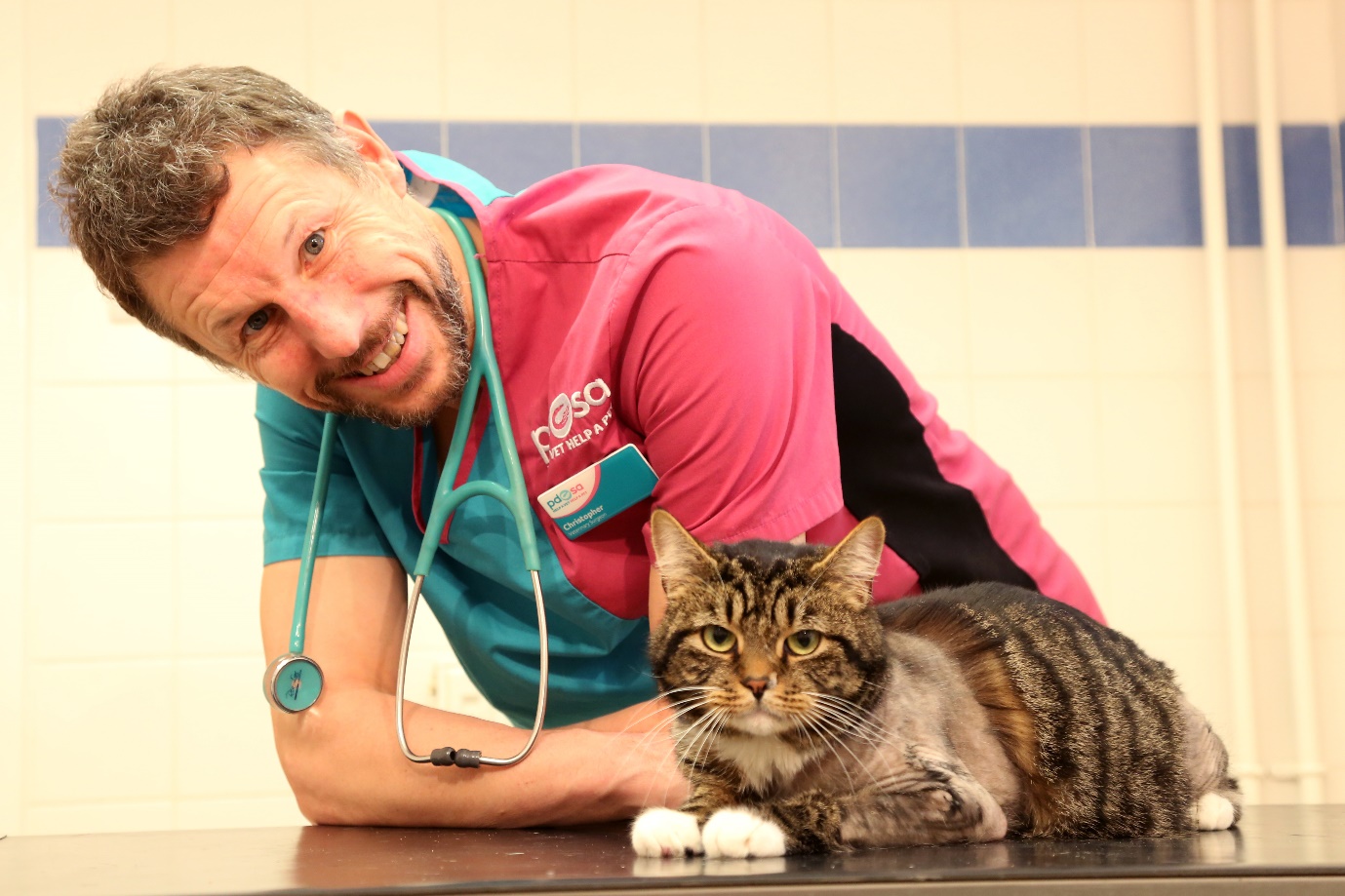 Perci
[Speaker Notes: Name:
Perci
Species:
Feline
Breed:
Domestic Short-haired
Colour
Tabby
PDSA Vet :
Chris Sherwood

What happened?
Perci, the two year old tabby cat was rushed to PDSA’s Leicester Pet Hospital for emergency treatment, when he suffered life-threatening injuries after being hit by a car outside his house. 

Action taken:
Perci’s injuries were so severe that his owners were warned he may not survive the night. He was given medicine and was treated for shock and made comfortable, before he could be x-rayed. His x-ray showed that he had broken three of his four legs!

Vet’s comment:
‘Perci suffered terrible injuries in the road accident - it’s rare for a cat to break as many as three legs. Although his injury means he might never be able to use his right back leg fully again, he’s a real fighter and has lots more life in him yet. We’re so pleased he’s making such a brilliant recovery.”
 
Owner’s comment:
 “I’m so grateful to the vets and nurses at the Pet Hospital in Leicester who did everything they could to save Perci. I wanted to give something back, so I set up a fundraising page to help raise money for Perci’s life-saving treatment. With the support of friends and family, we collected an amazing £1,300 for PDSA. I feel really happy that this will help other sick and injured pets, like Perci, who are in need of vet treatment.]
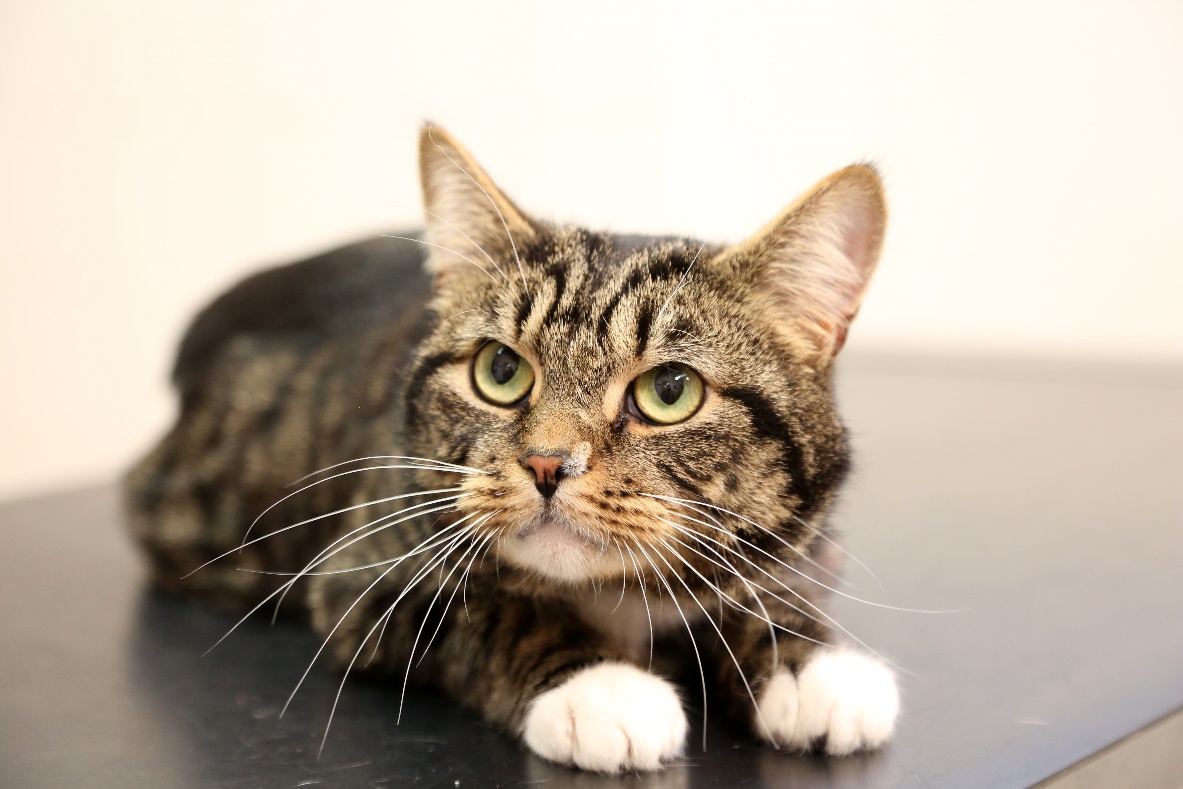 Saved thanks to PDSA!
Perci
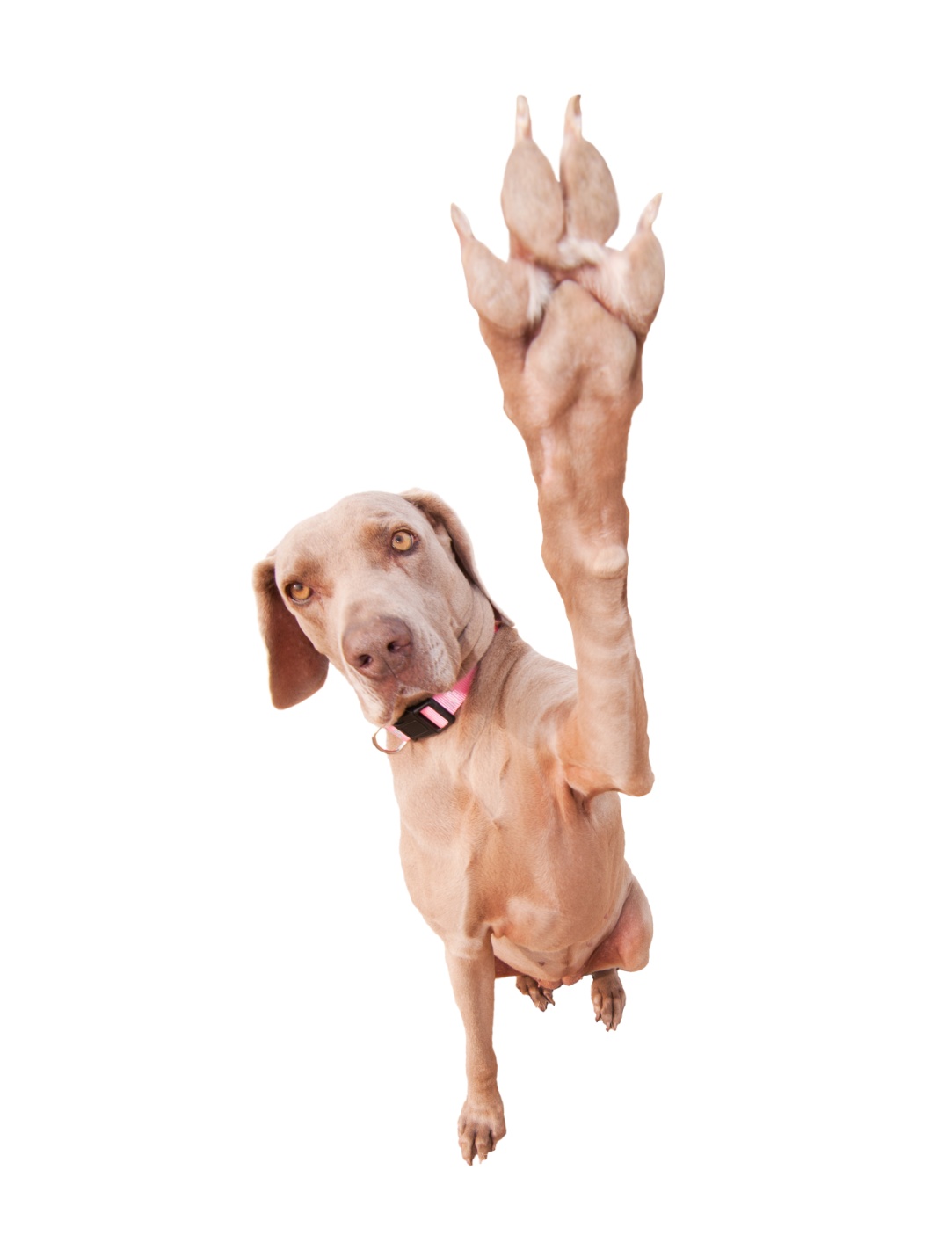 Thanks!
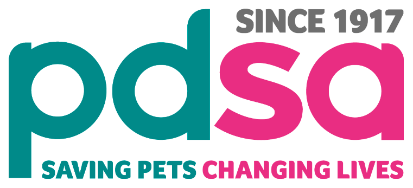